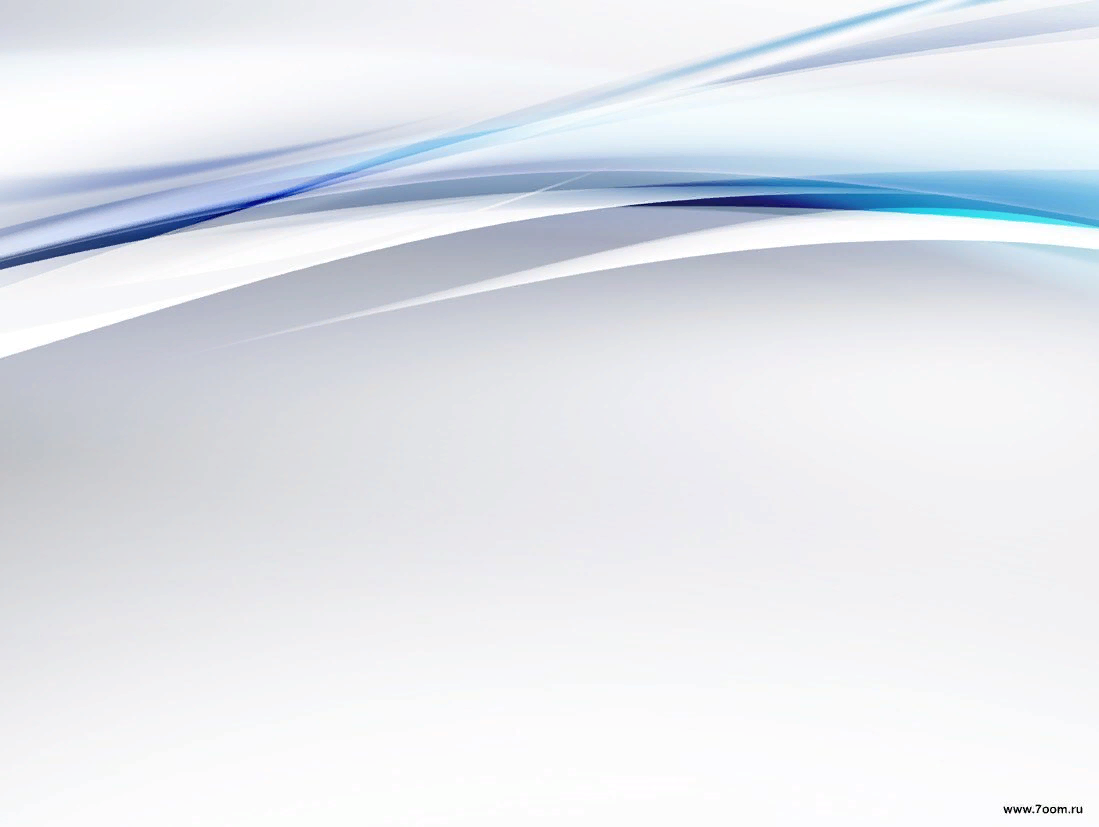 Муниципальное бюджетное учреждение дополнительного образования
«Городской центр развития и научно-технического творчества
 детей и юношества»
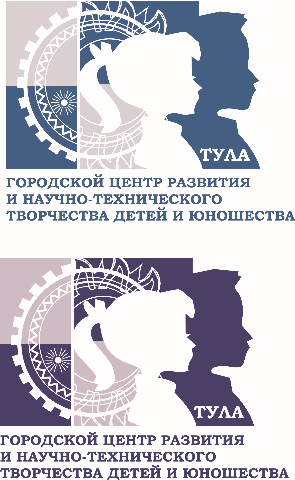 Педагогическая мастерская
Организация 
проектной деятельности 
в детском объединении: 
содержание, этапы
 и формы работы
9 декабря 2020 года
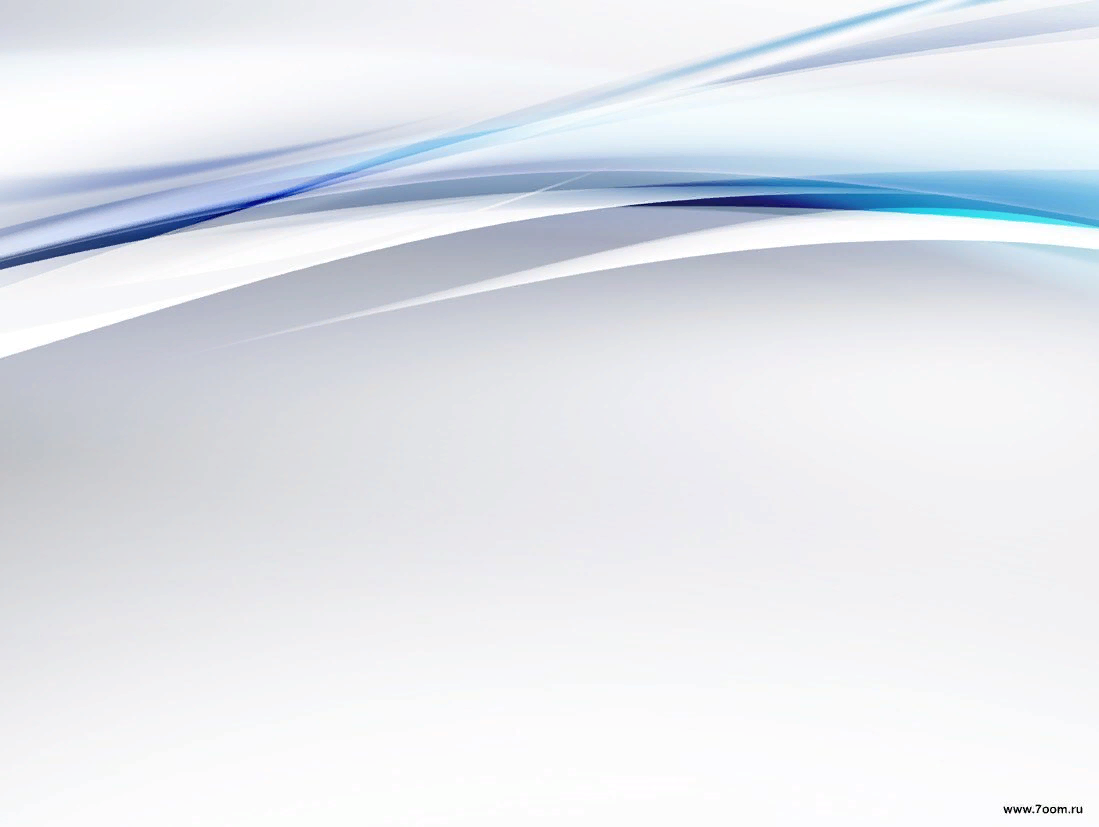 История возникновения
Слово «проект» произошло от латинского слова «брошенный вперед», то есть это замысел, план для достижения поставленной цели.
Еще в Римской академии искусств создавались работы, которые назывались ргоgetti, то есть проекты. 
В XVI веке термин «проект» появился в деятельности техников и архитекторов.
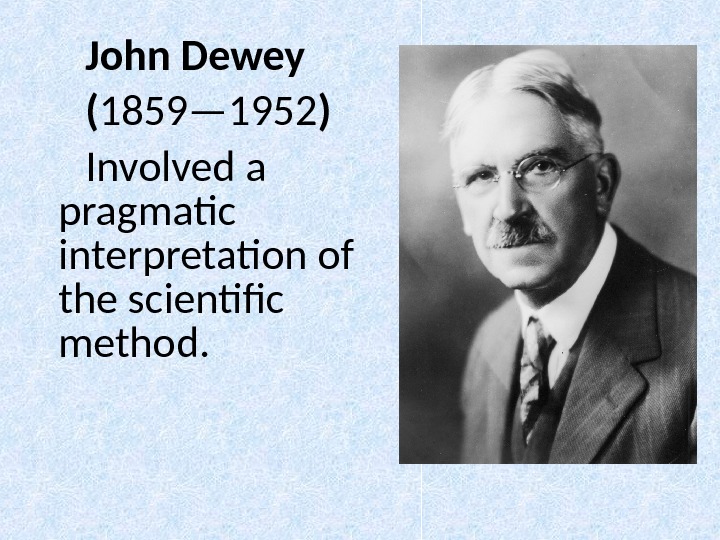 Метод проектов зародился во второй половине XX века            в сельскохозяйственных школах США. В его основу легли идеи американского философа- идеалиста Джона Дьюи.
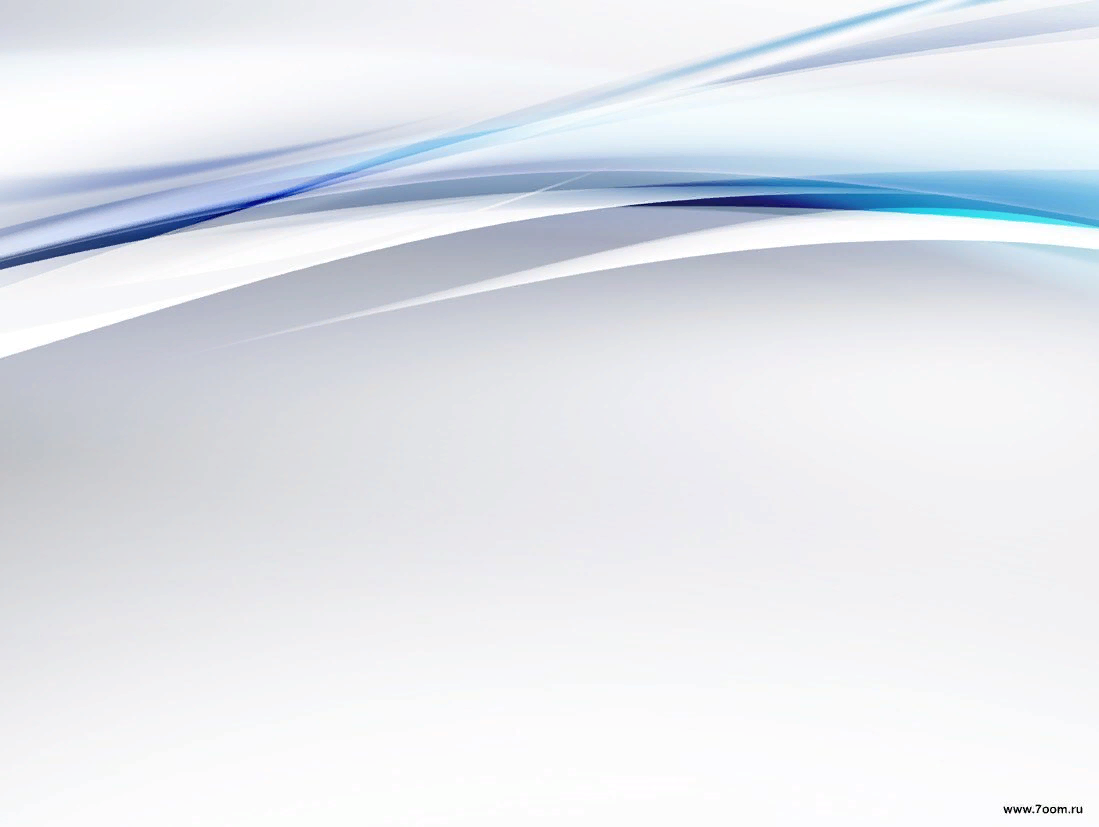 История возникновения
Педагоги отмечают, что впервые термин «проект» употребил           в 1908 году Д.Снедзен - заведующий отделом воспитания сельхозшкол в США.  
Американские педагоги считали, что практическое обучение является основой обучения будущих фермеров. Учащиеся получали в школе ряд заданий для выполнения на дому, носивших обобщенное название «домашний проект». Так возник метод проектов.
Идеи проектного обучения возникли в России практически параллельно с разработками американских педагогов еще в начале 20 века. Под руководством русского педагога С.Т.Шацкого в 1905 году была организована небольшая группа сотрудников, пытавшаяся активно использовать проектные методы           в практике преподавания. Позднее, уже при советской власти эти идеи стали довольно широко внедряться в школу.
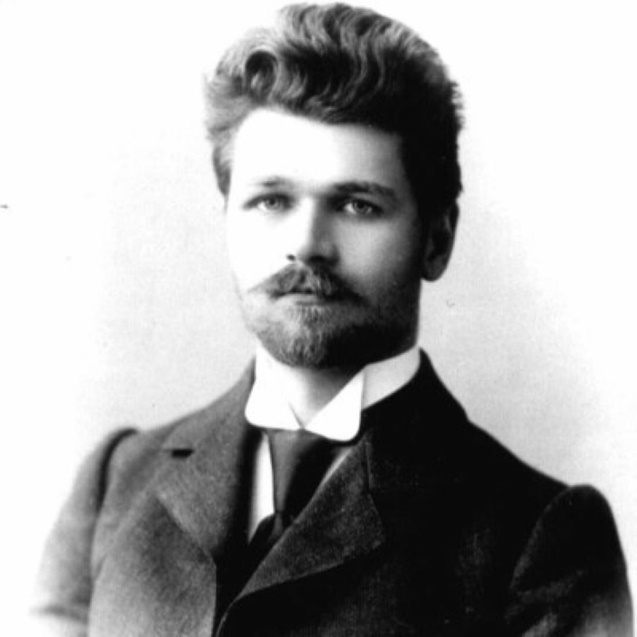 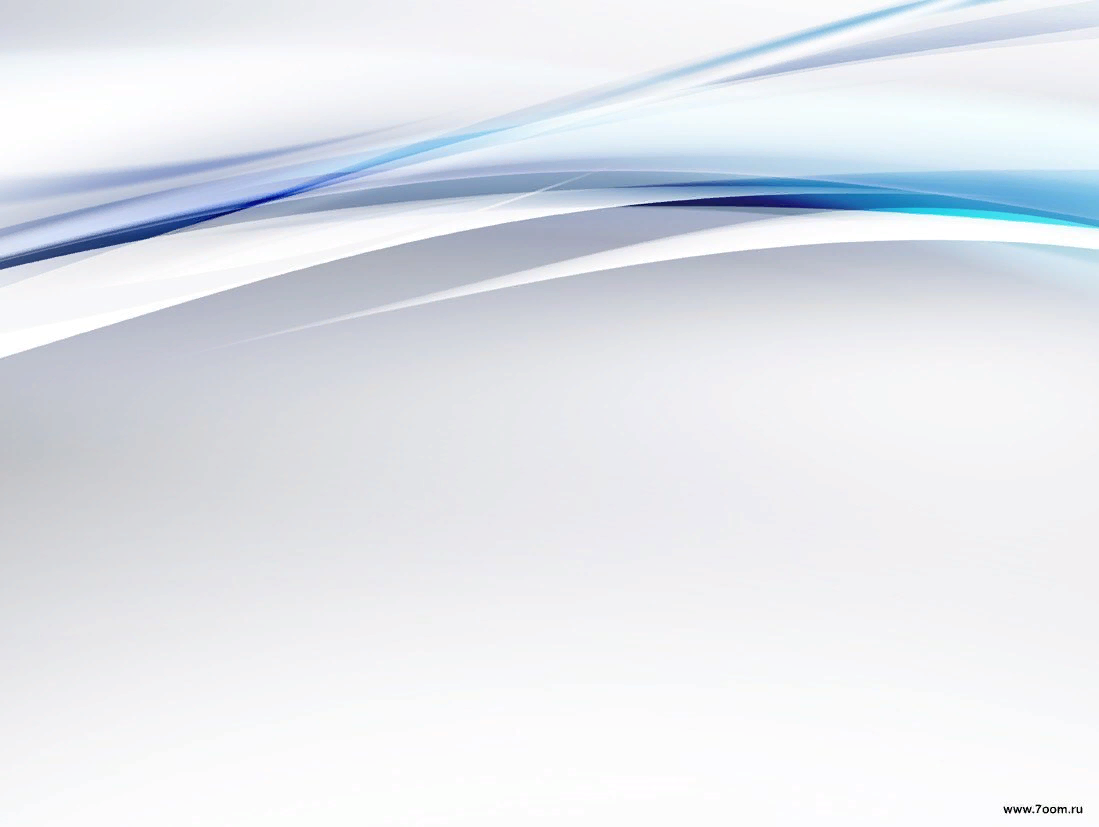 Проектная деятельность
Мозг, хорошо устроенный, стоит больше, чем мозг наполненный.
Философ-гуманист Мишель Монтень
Именно эти слова как нельзя лучше описывают метод
 проектной деятельности.
Проектная деятельность - это разные виды деятельности, имеющие ряд общих признаков:
 направлены на достижение конкретных целей;
 включают в себя координированное выполнение взаимосвязанных действий;
 имеют ограниченную протяженность во времени;
 с определенным началом и концом;
 в определенной степени неповторимы и уникальны.
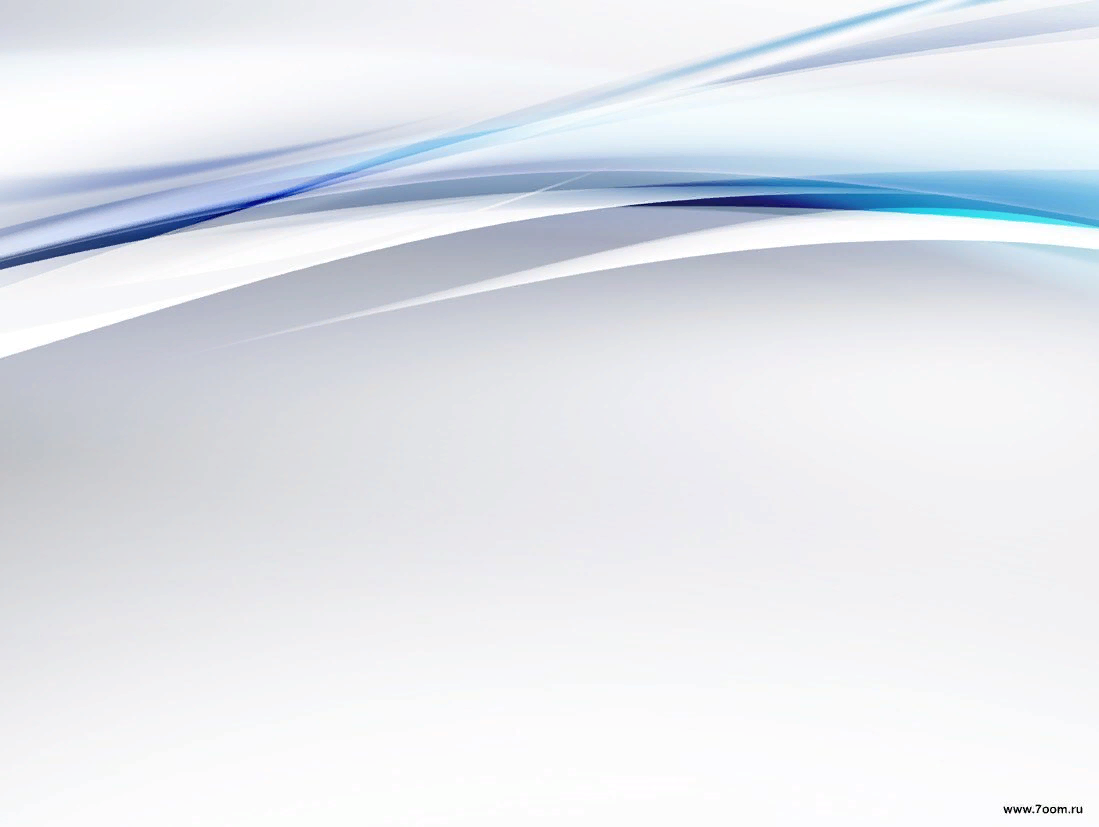 Цели и задачи проектной деятельности
В дополнительном образовании под проектом понимают специально организованный педагогом и самостоятельно выполняемый ребенком комплекс действий по решению конкретной проблемы. В результате деятельности создается продукт, обладающий объективной и субъективной новизной и имеющий практическую значимость.
Цель проектной деятельности - понимание и применение обучающимися знаний, умений и навыков, приобретенных ранее.
Задачи проектной деятельности:
обучение планированию;
формирование навыков сбора и обработки информации, материалов;
умение анализировать (креативность и критическое мышление);
умение составлять письменный отчет;
формирование позитивного отношения к работе.
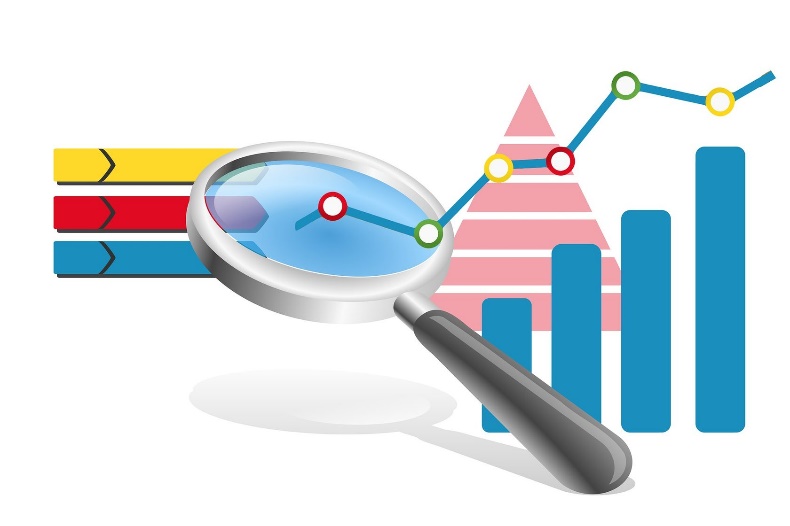 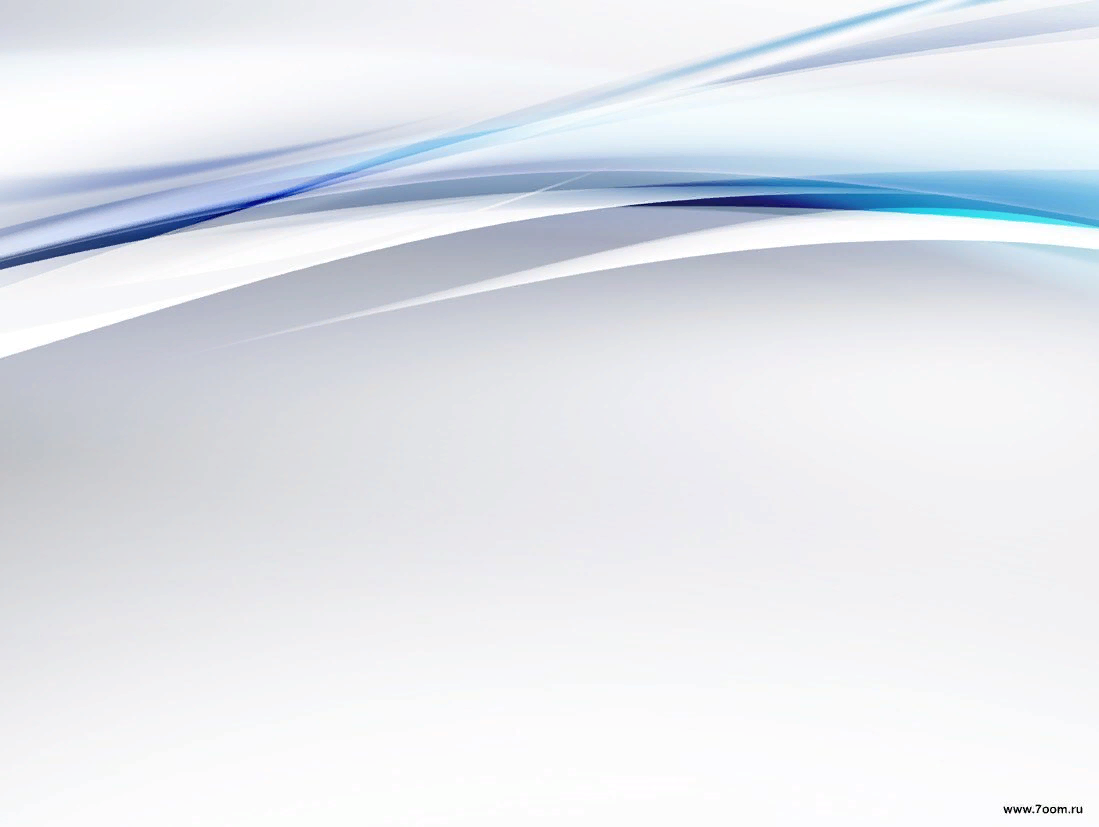 Актуальность
В дополнительном образовании проектная деятельность присутствует как вариант творчества детей в коллективах и используется как средство профессионального самоопределения.
Проектная деятельность:
развивает познавательную, социальную активность молодого поколения; 
практикоориентирована, всегда направлена на конкретные нужды; 
инициирует нестандартные решения.
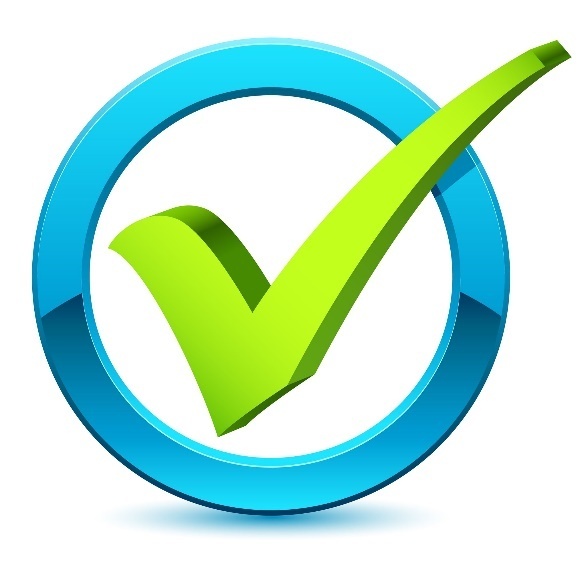 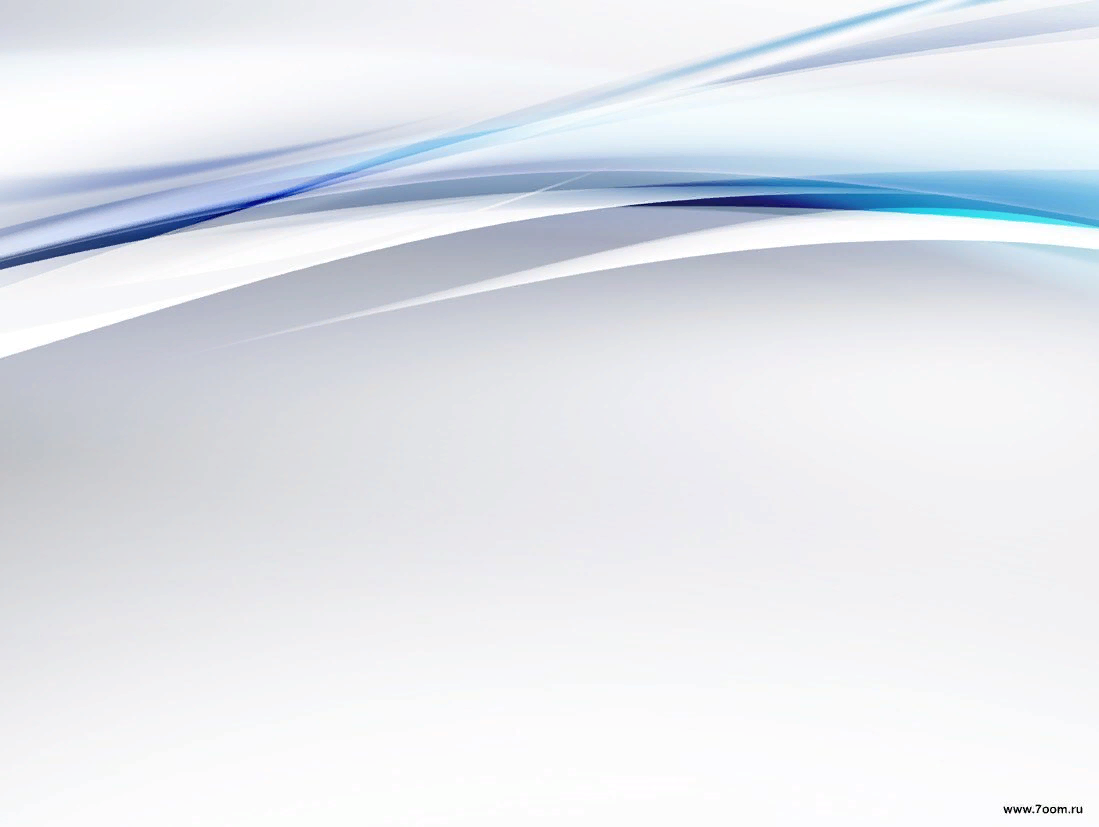 Исследование и проект: в чём разница?
В сфере образования присутствует определенная путаница в отношении понятий «исследование» и «проектирование».
ИССЛЕДОВАНИЕ – 

деятельность, направленная 
на получение 
новых знаний 
о существующем 
в окружающем мире объекте или явлении.
ПРОЕКТ

направлен 
на создание того, чего еще не существует и предполагает наличие проектного замысла, который достигается
в процессе его реализации.
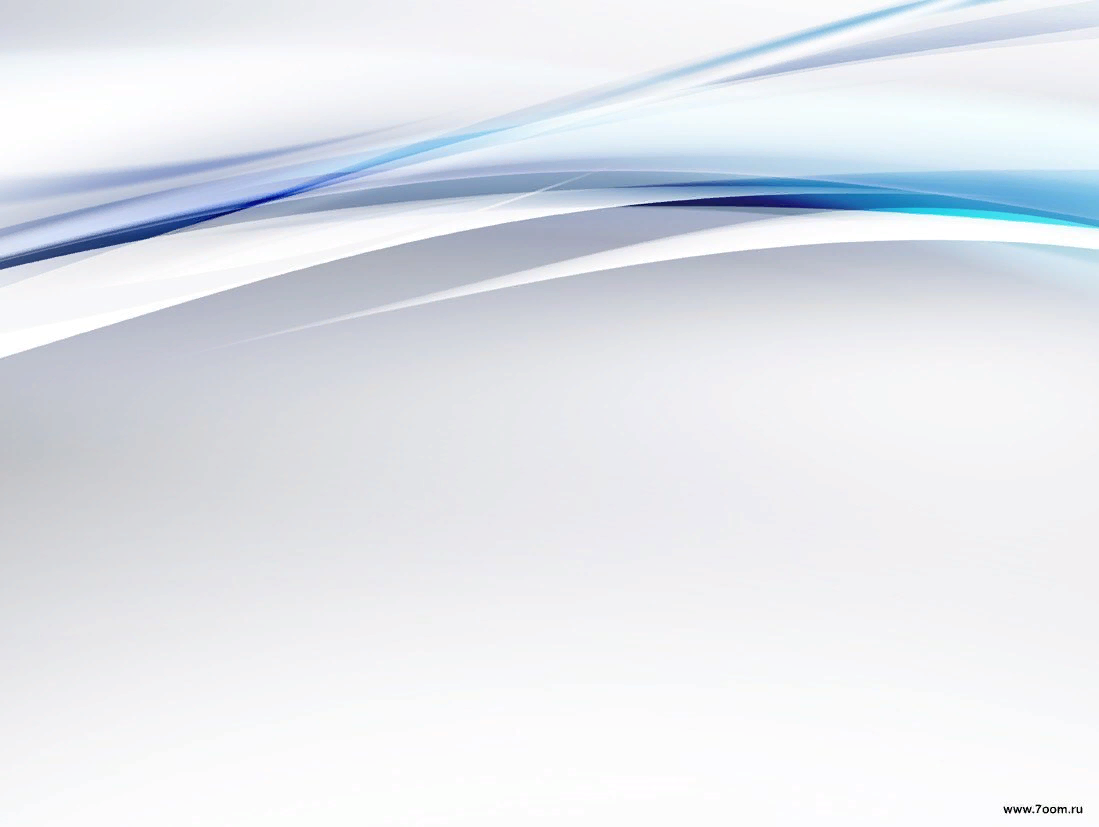 Исследование или проект?
Какие из перечисленных работ являются проектами, 
а какие исследованиями?
«Благотворительный концерт для ветеранов Великой Отечественной войны»
«Выпуск журнала детского объединения» 
«Демографический портрет центра»
«Дизайн альпийской горки»
«Изучение субпопуляции бродячих собак»
«История страны в экспонатах школьного музея» 
«Картотека психологических портретов обучающихся»
«Оформление школьных рекреаций»
«Экологический мониторинг уровня радиационного фона» 
«Экспериментальная проверка наличия у собак цветового зрения»
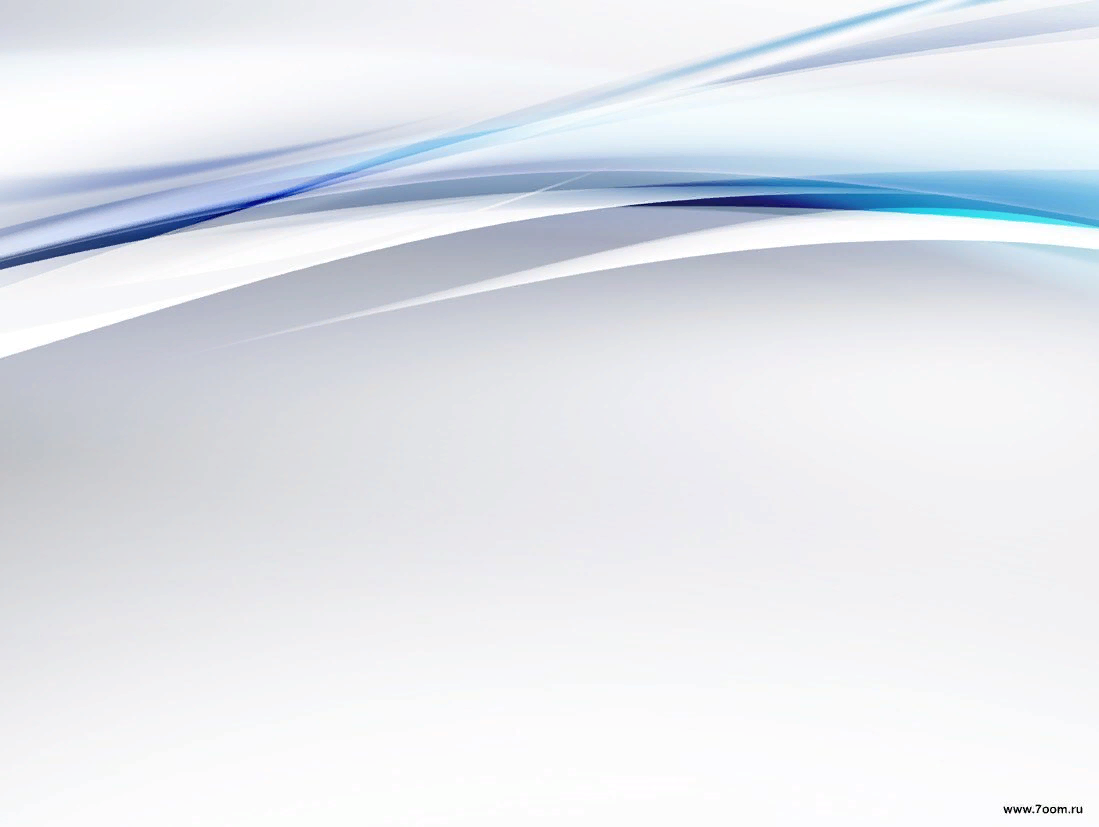 Исследование или проект?
Задайте себе несколько вопросов, чтобы понять, что именно у вас получится: 
ПРОЕКТ или ИССЛЕДОВАНИЕ

Что вы хотите? 
Чего вы ждёте? 
Как собираетесь действовать? 
Сколько у вас времени?
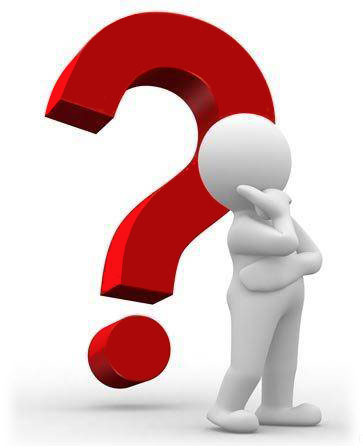 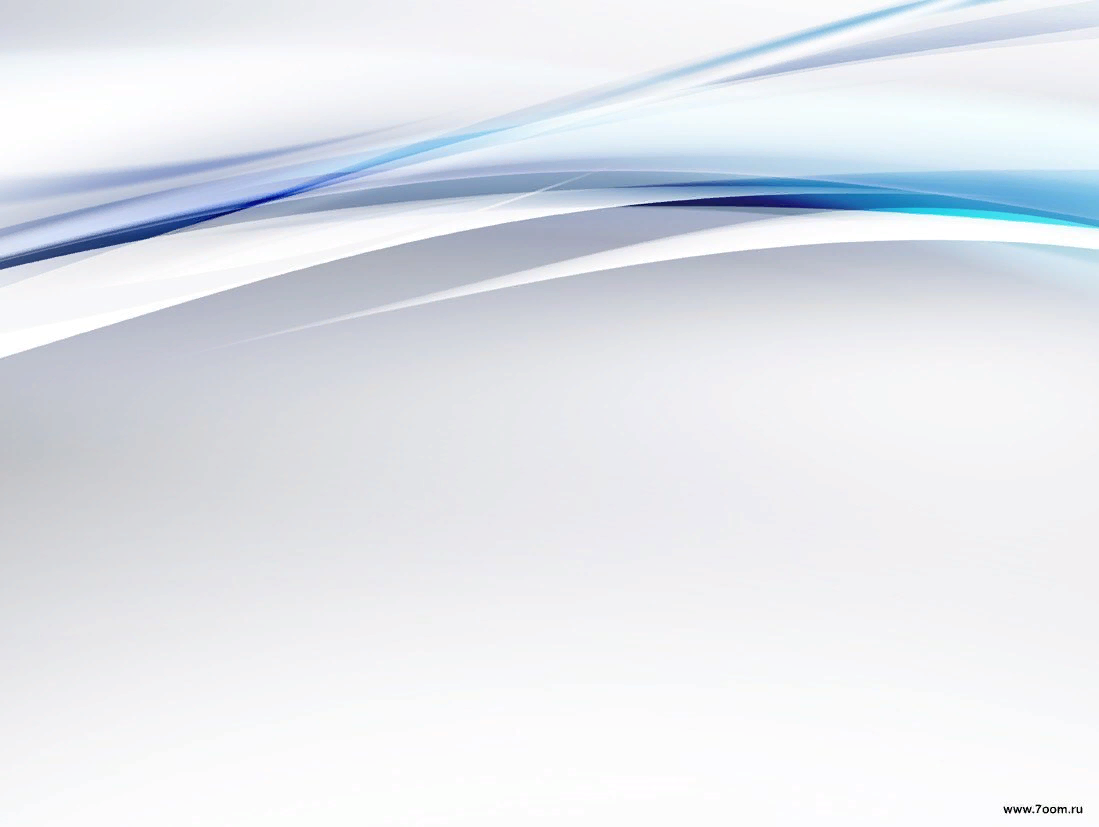 Отличия проекта от исследования
Проект
Исследование
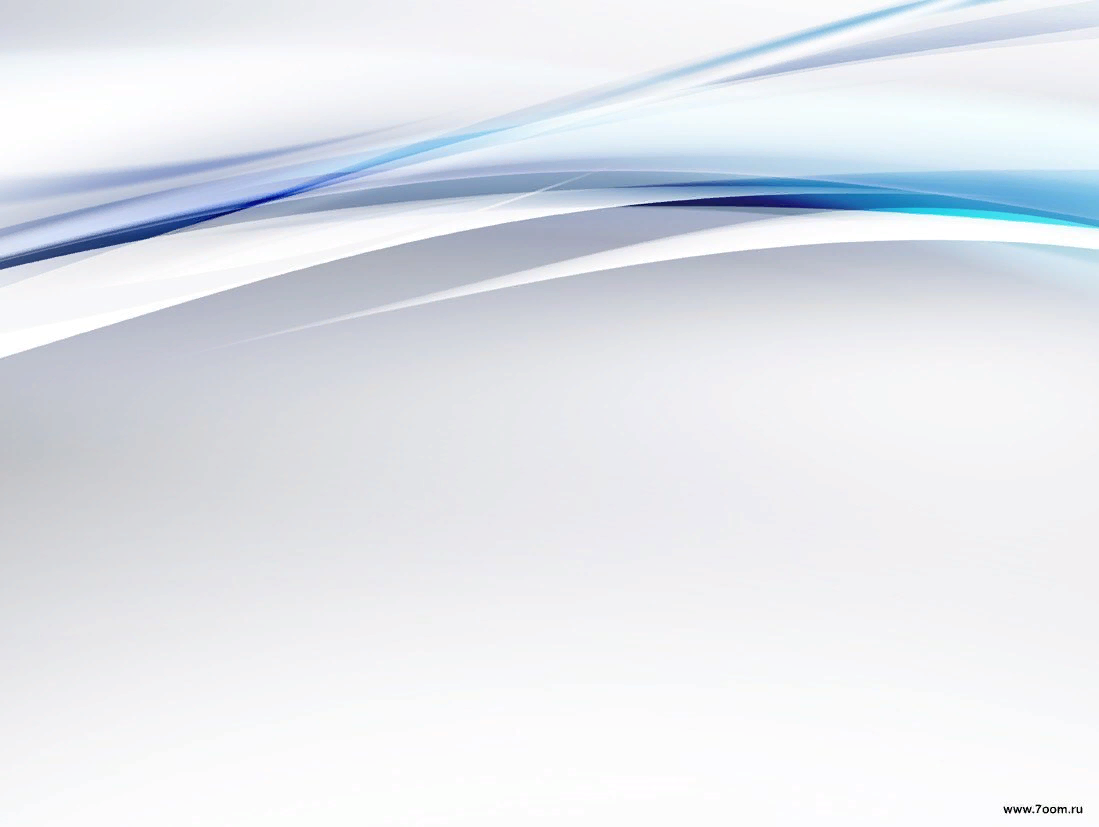 Типы и виды проектов
По сферам деятельности, в которых осуществляется проект:

технический;
организационный;
экономический;
социальный;
смешанный.

По видам деятельности: 

творческий;
исследовательский;
комплексный; 
игровой;
информационный; 
практико-ориентированный.
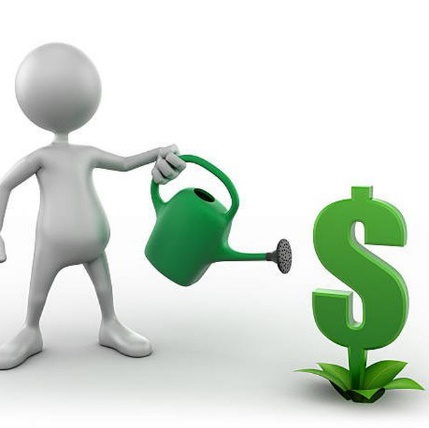 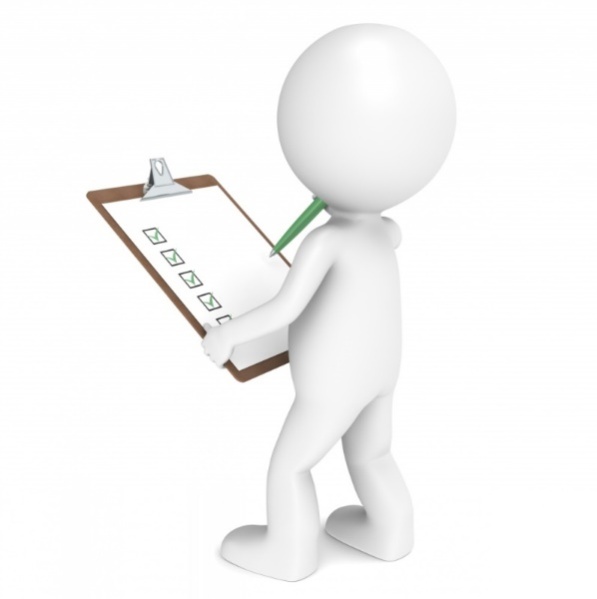 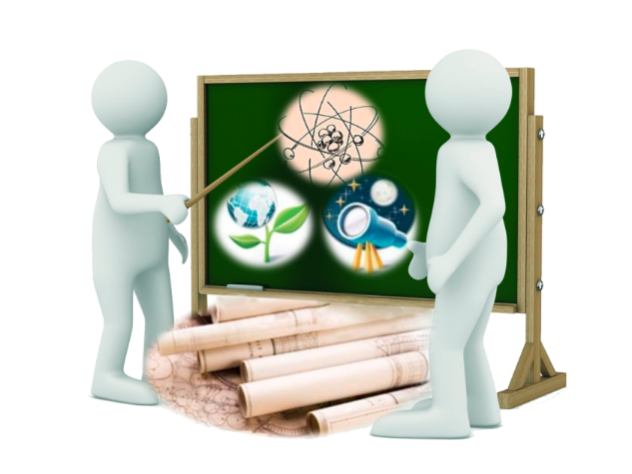 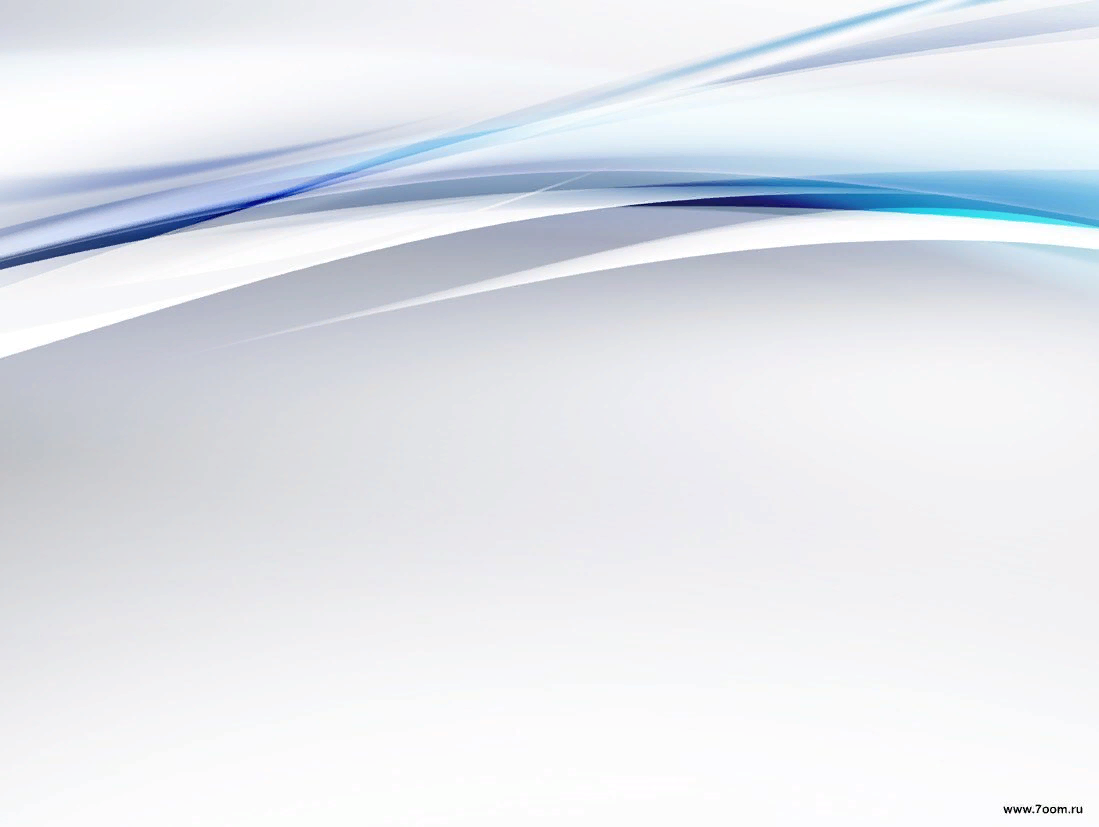 Типы и виды проектов
По составу участников 
и их объединению:
 
 групповой; 
 подгрупповой; 
 межгрупповой; 
 партнерский; 
 индивидуальный; 
 семейный; 
 с привлечением родителей; 
 фронтальный.

По длительности:
краткосрочный – до 3 лет;
среднесрочный – от 3 до 5 лет;
долгосрочный – более 5 лет.
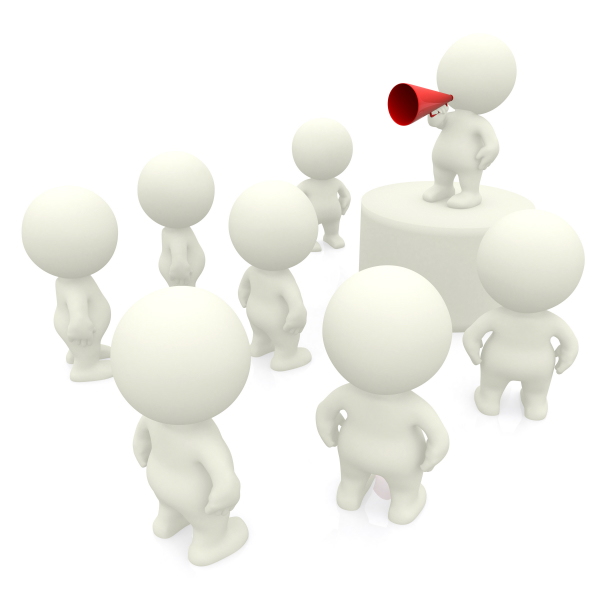 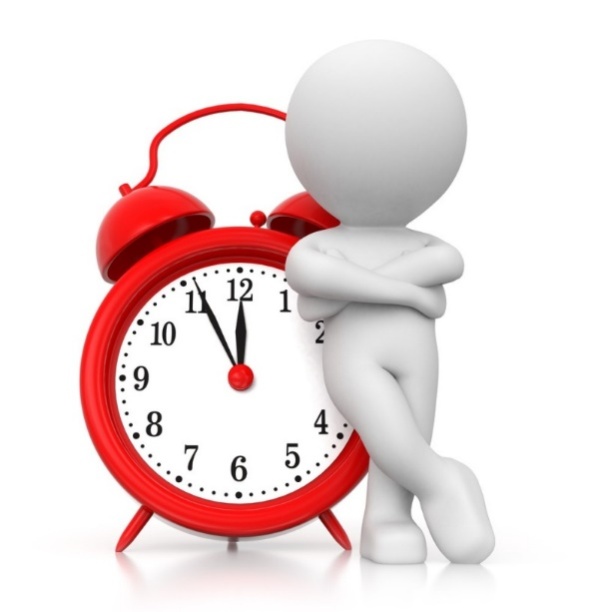 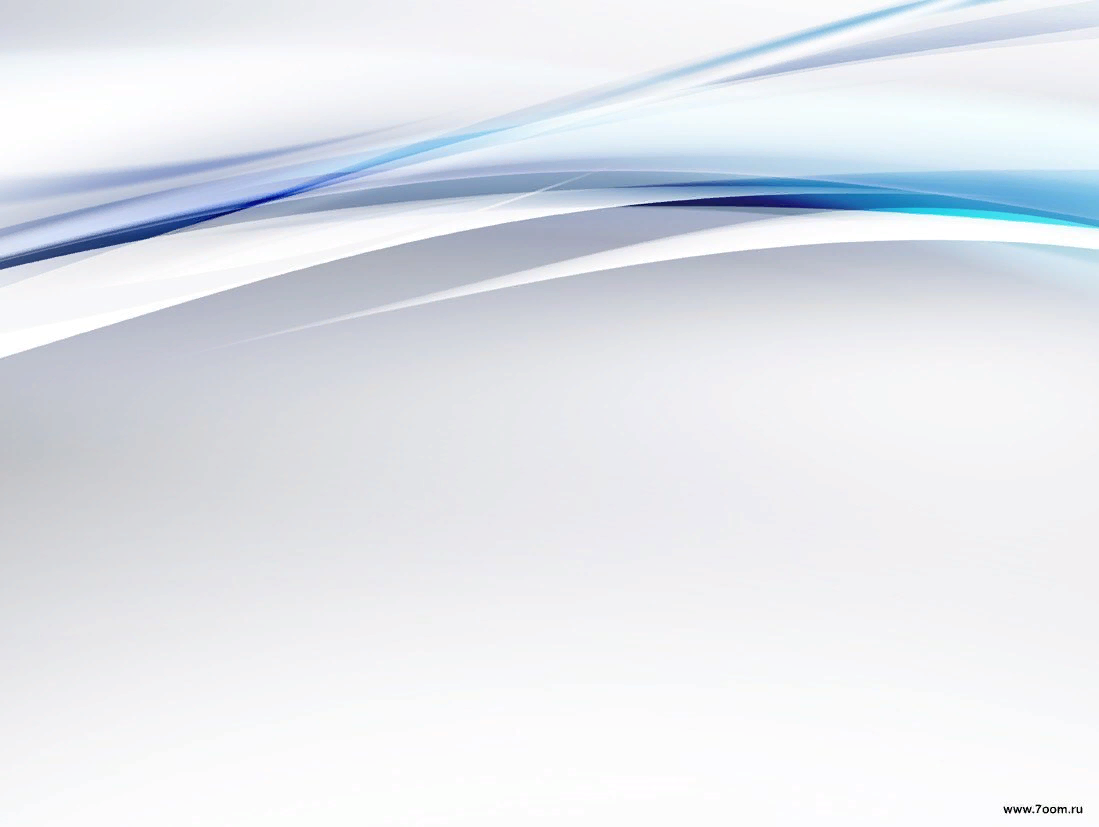 Проект – это шесть «П»
Проблема
Проектирование (планирование)
Поиск информации
Продукт
Презентация 
Портфолио
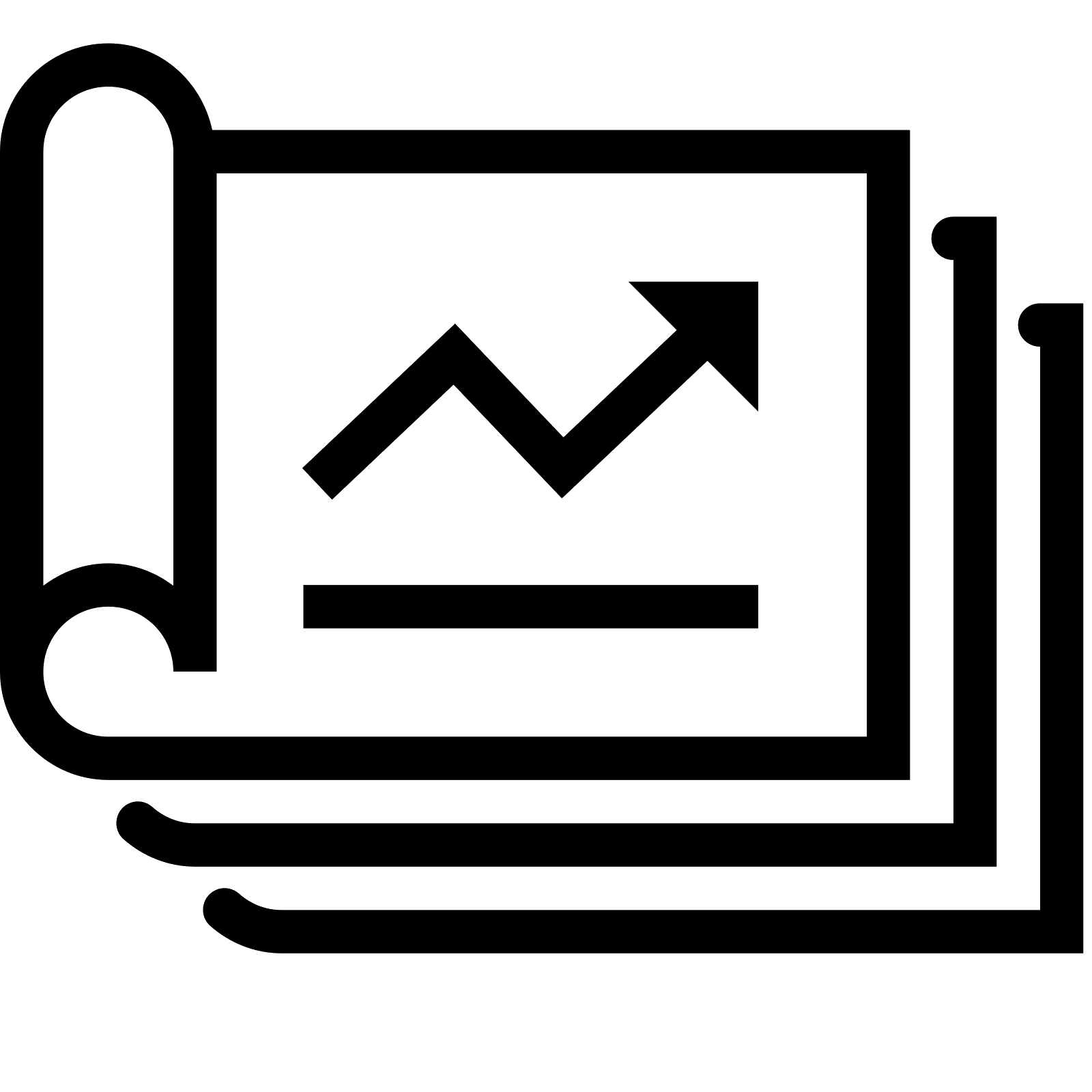 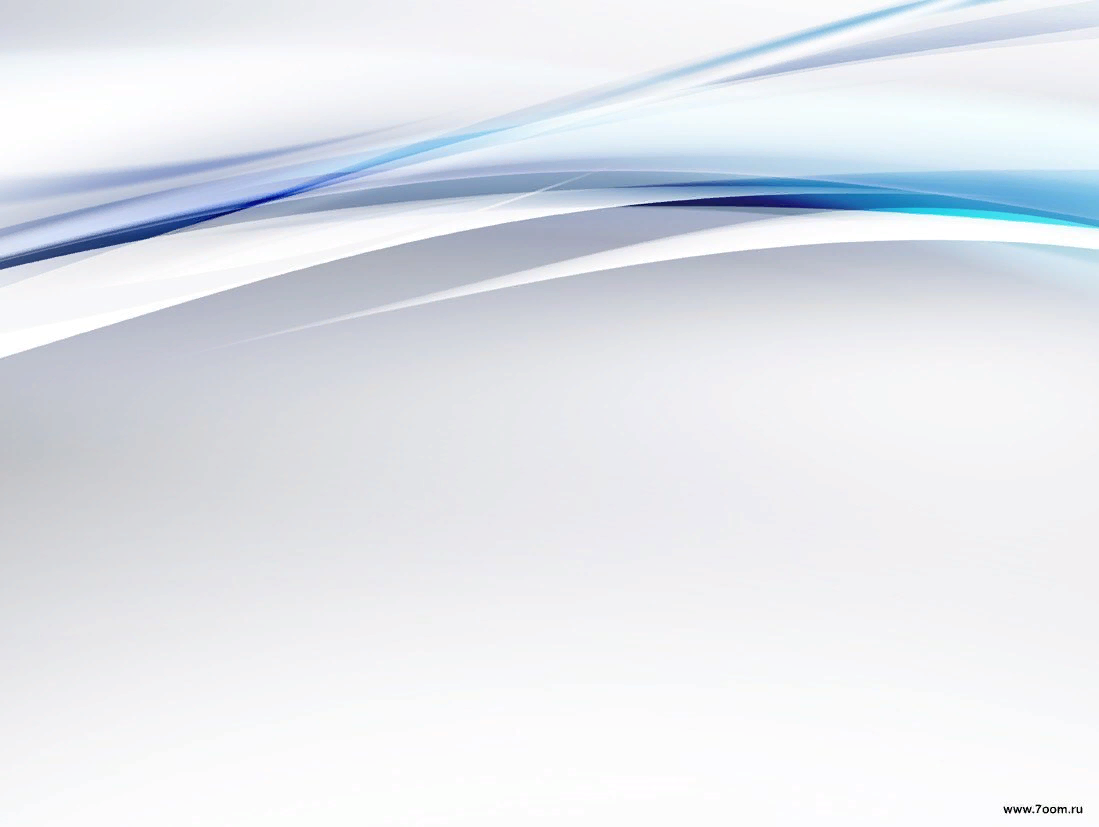 Этапы проекта
1-й этап «Подготовительный»
выбор темы
определение цели
определение задач
определение команды
2-й этап «Поисковый»
поиск и сбор информации
отбор значимых данных
обмен и обсуждение информации с другими участниками проекта
3-й этап «Аналитический»
анализ информации
отбор наиболее значимых данных
выстраивание общей логической схемы выводов для подведения итогов
4-й этап «Практический»
оформление портфолио (паспорт проекта)
защита проекта
подведение итогов
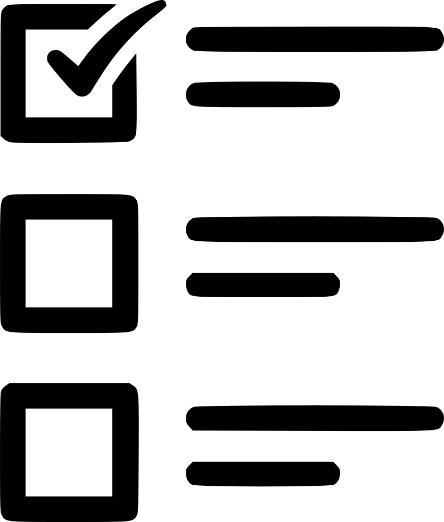 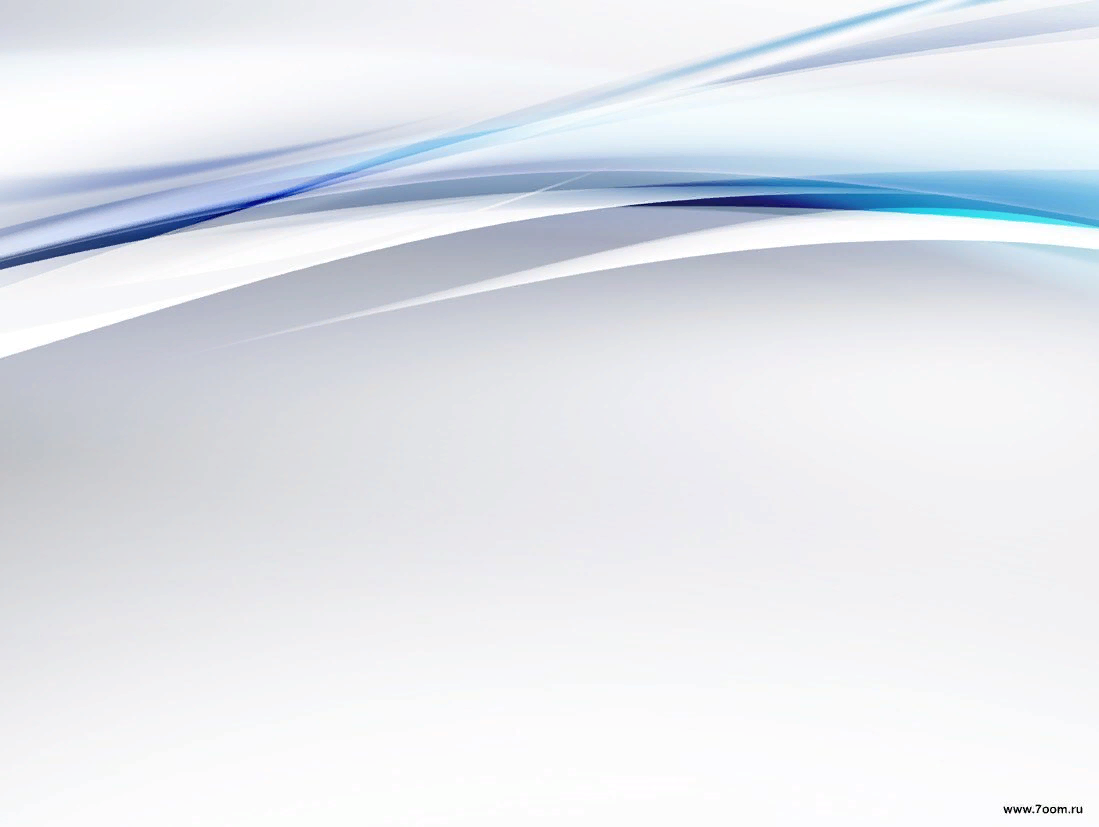 Этапы проекта: задаем вопросы
«Что мы будет  делать?» 
Выбор темы и цели проекта. На данном этапе происходит мозговой штурм в группе и накопление «банка идей». Затем из банка идей выбирается одна или несколько, которые будут реализованы.
«Для чего мы это делаем?»
Формулировка задач проекта.
«Для кого мы это делаем?» 
Определяется аудитория, на которую будет ориентирован проект.
«Что мы хотим получить?» 
«С чего начать и что делать потом?» 
Планирование этапов выполнения проекта.
«Что нам нужно?»
Определение ресурсов.
«Когда сдавать?»
Определение сроков. 
«Что получилось?»
Подведение итогов проекта.
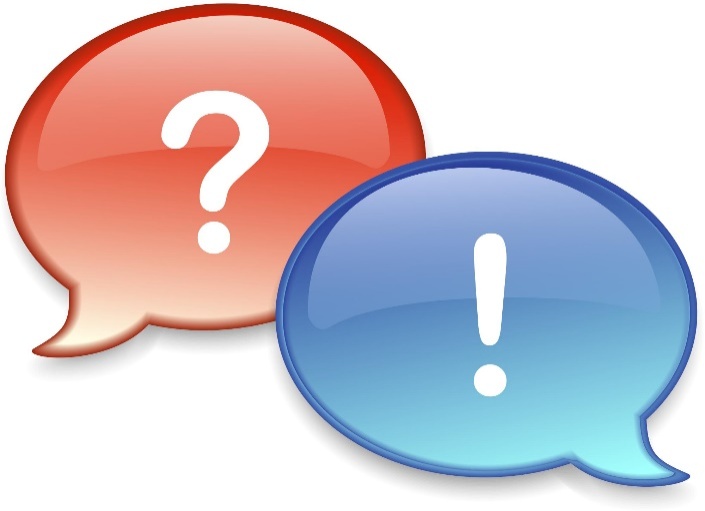 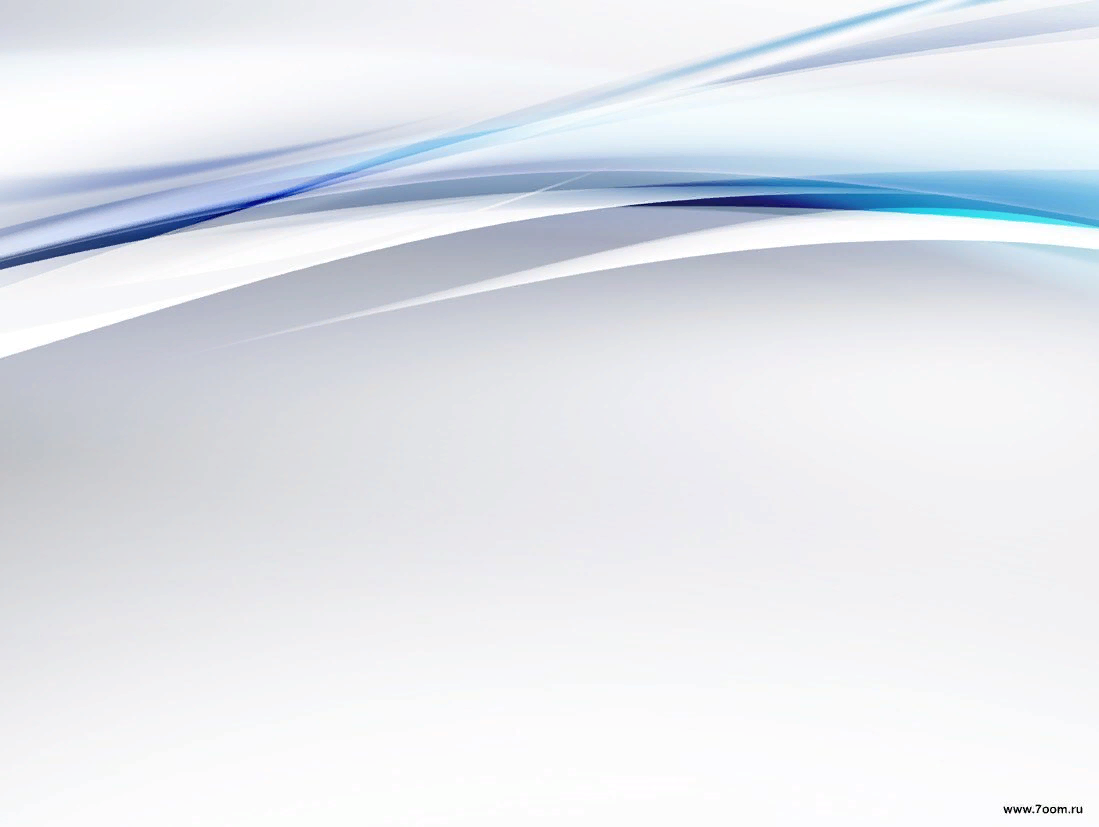 Технологическая карта проекта
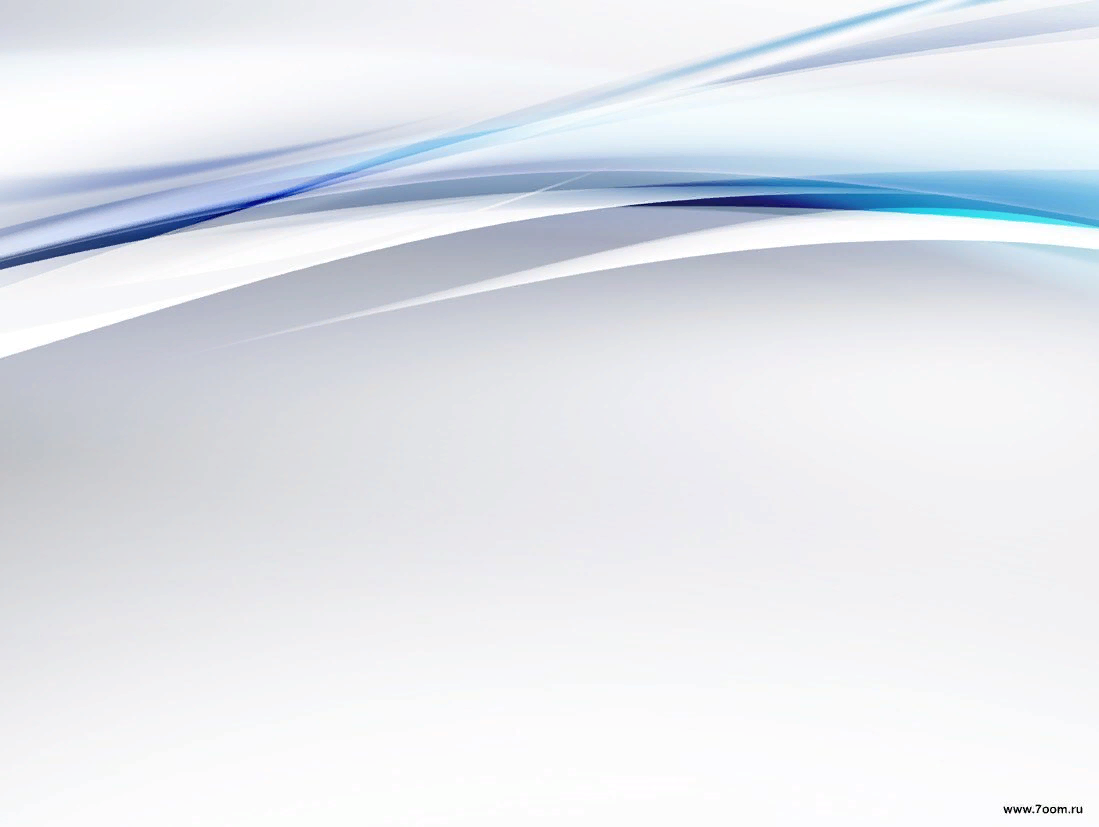 Требования к использованию метода проектов
Наличие значимой в исследовательском, творческом плане проблемы. 
Практическая, теоретическая значимость предполагаемых результатов.
Самостоятельная (индивидуальная, парная, групповая) деятельность обучающихся.
Структурирование содержательной части проекта    (с указанием поэтапных результатов и распределение ролей).
Использование исследовательских методов.
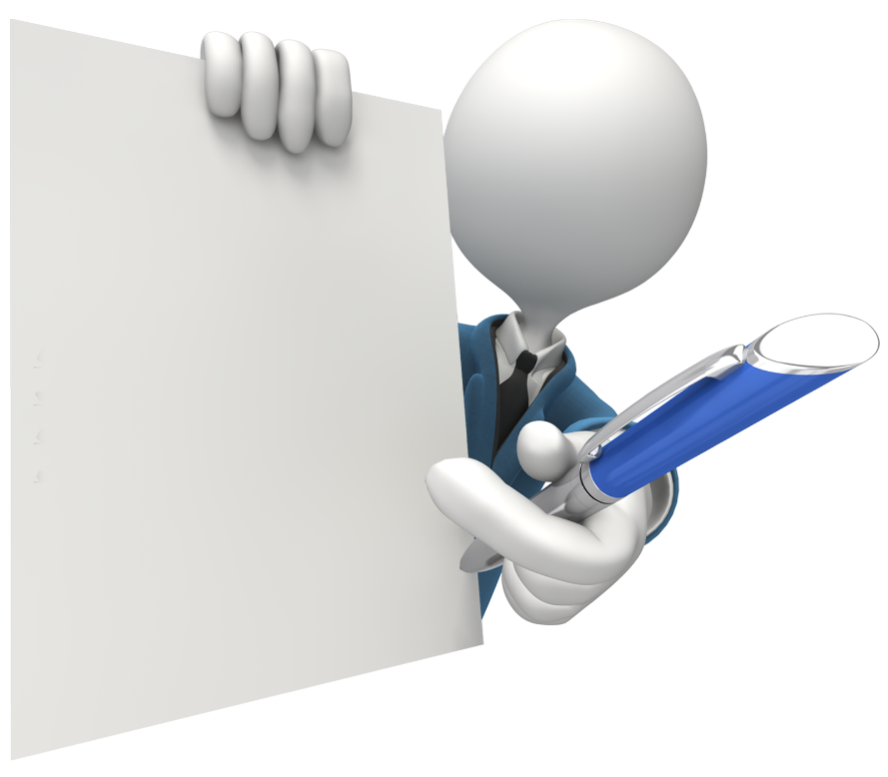 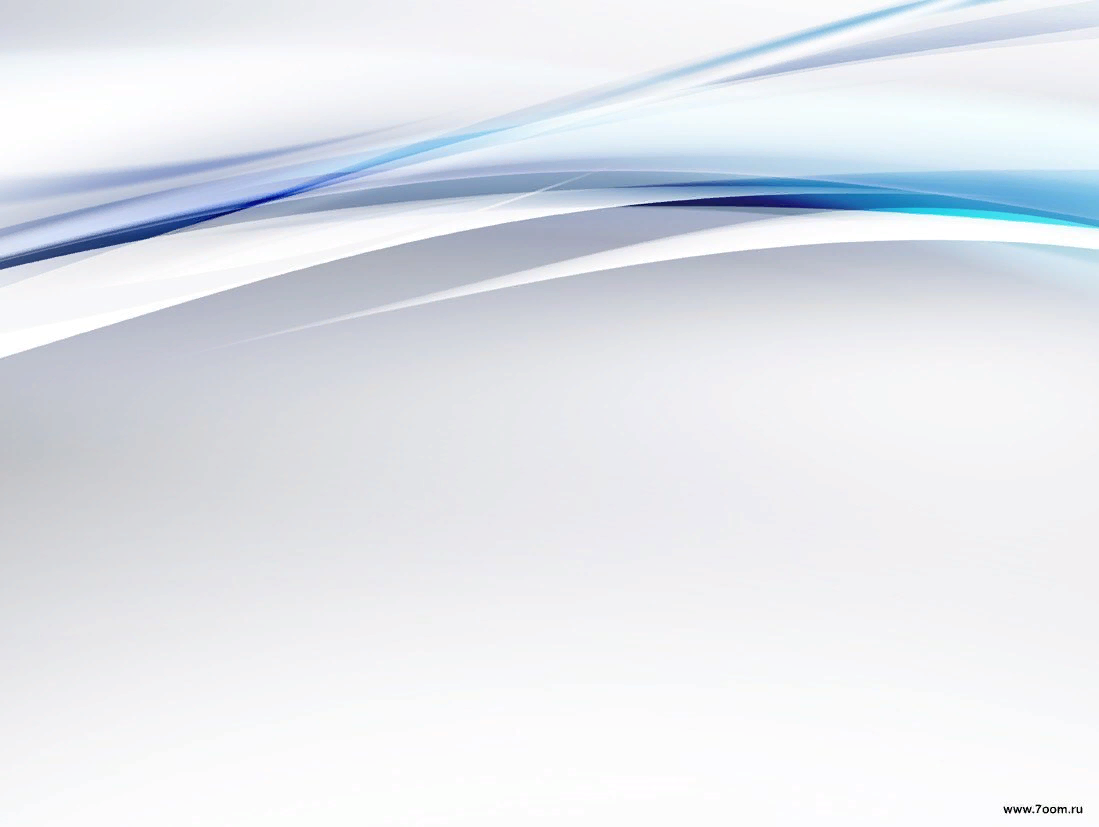 Социальный проект
Социальный проект – это программа реальных действий,           в основе которой лежит актуальная социальная проблема, требующая разрешения. Ее реализация будет способствовать улучшению социальной ситуации в конкретном регионе, социуме.
Объекты социального проектирования:
социальные явления («социальные негативы» — курение, наркомания, сквернословие, алкоголизм);
социальные отношения (отношение к старикам, к молодежи, к детям; отношение к клиенту, к потребителю, к заказчику; политическое взаимодействие, влияние, др.);
социальные институты (органы власти и управления, политическая партия, школа, больница, магазин, почта, парикмахерская и др.);
социальная среда: ландшафт в целом (городской, сельский), социальный ландшафт (пандусы, остановки, реклама, места отдыха, выгула собак, игровые площадки, внешний вид и обустройство стадиона и т.п.)
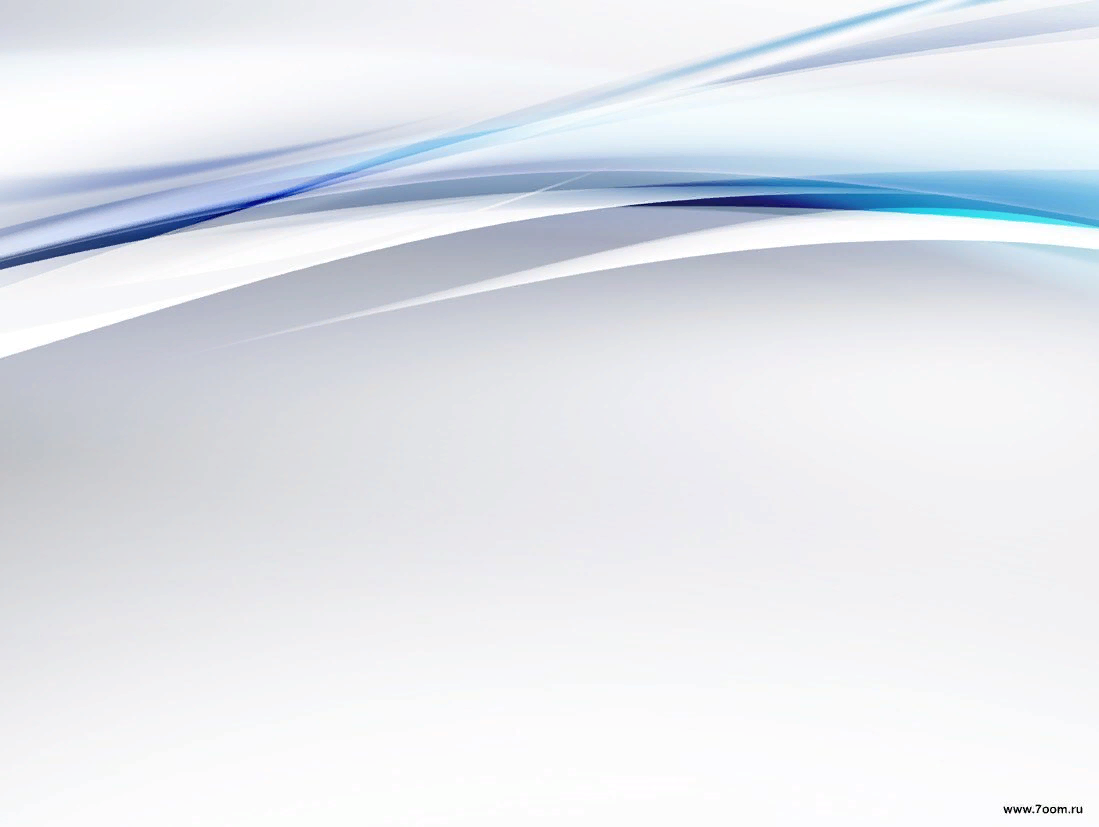 Паспорт социального проекта
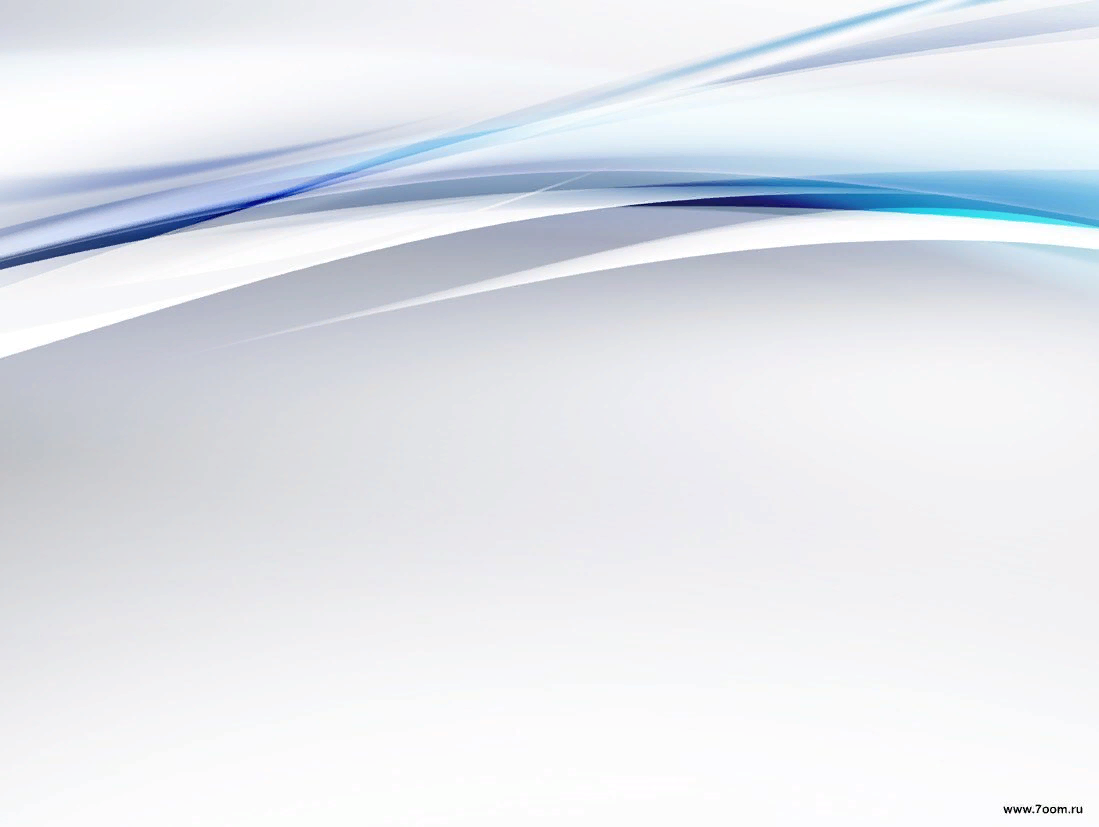 Проектирование в техническом творчестве
Проектная и исследовательская деятельность         в техническом творчестве направлена на развитие творческих и технических способностей обучающихся, формирование у них инженерно-технологических, проектных и предпрофессиональных компетенций.
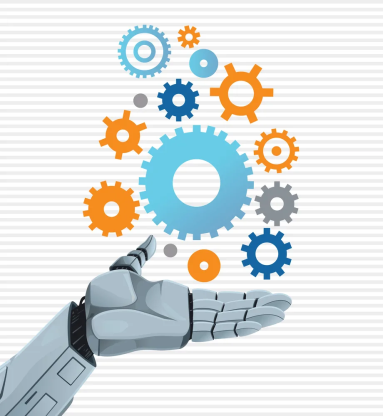 Типы проектов в техническом творчестве: 
Исследовательские — по структуре и характеру работы приближены к научному исследованию: обоснование актуальности темы; выявление проблемы, предмета и объекта исследования; обозначение цели, задачи, методов, источников информации; выдвижение гипотезы; обобщение, выводы, оформление результатов; предложения по развитию темы.
Творческие — не имеют строгой структуры, нацелены на результат, подчиняются жанру конечного результата (плакат, фестиваль, фильм и др.), но результаты оформляются в продуманной завершённой форме (макет плаката, положение и сценарий мероприятия, сценарий фильма и др.). 
Информационные — схожи с исследовательскими проектами и могут являться их составной частью; включают сбор и анализ информации, обобщение фактов; необходима презентация, ее разработка и защита.
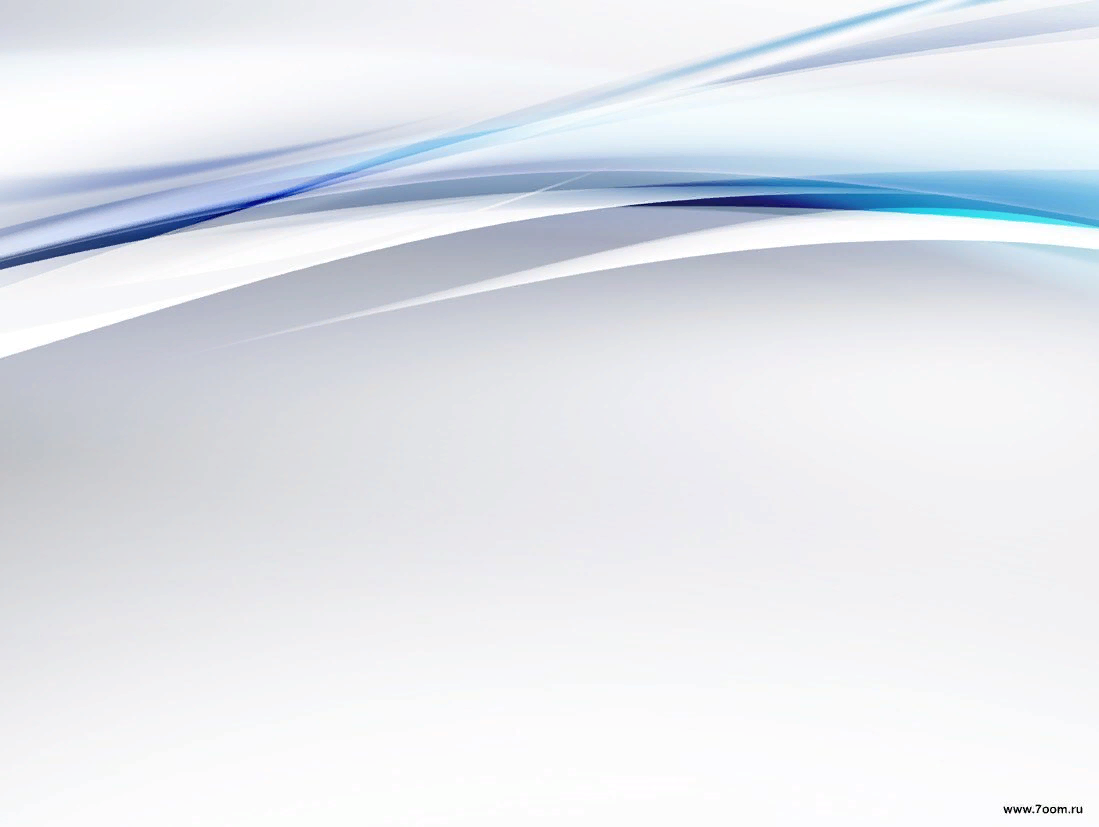 Творческий проект
Творческий проект – это учебно-трудовое задание интеллектуально-практического характера, в результате которого создаётся продукт, обладающий определённой новизной.
Требования к творческом проекту:
оригинальность;
доступность;
надежность;
эстетическое достоинство;
безопасность;
соответствие общественным потребностям;
творческая самостоятельность;
технологичность;
материалоемкость.
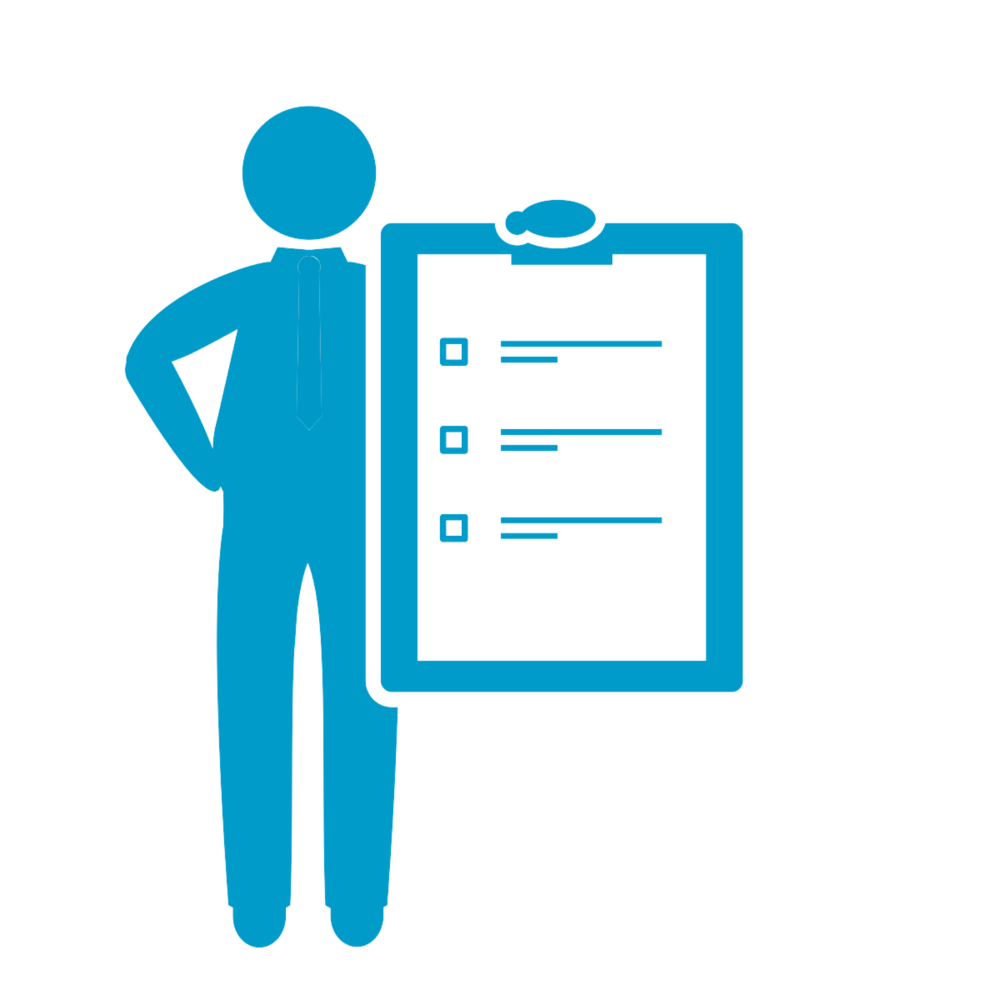 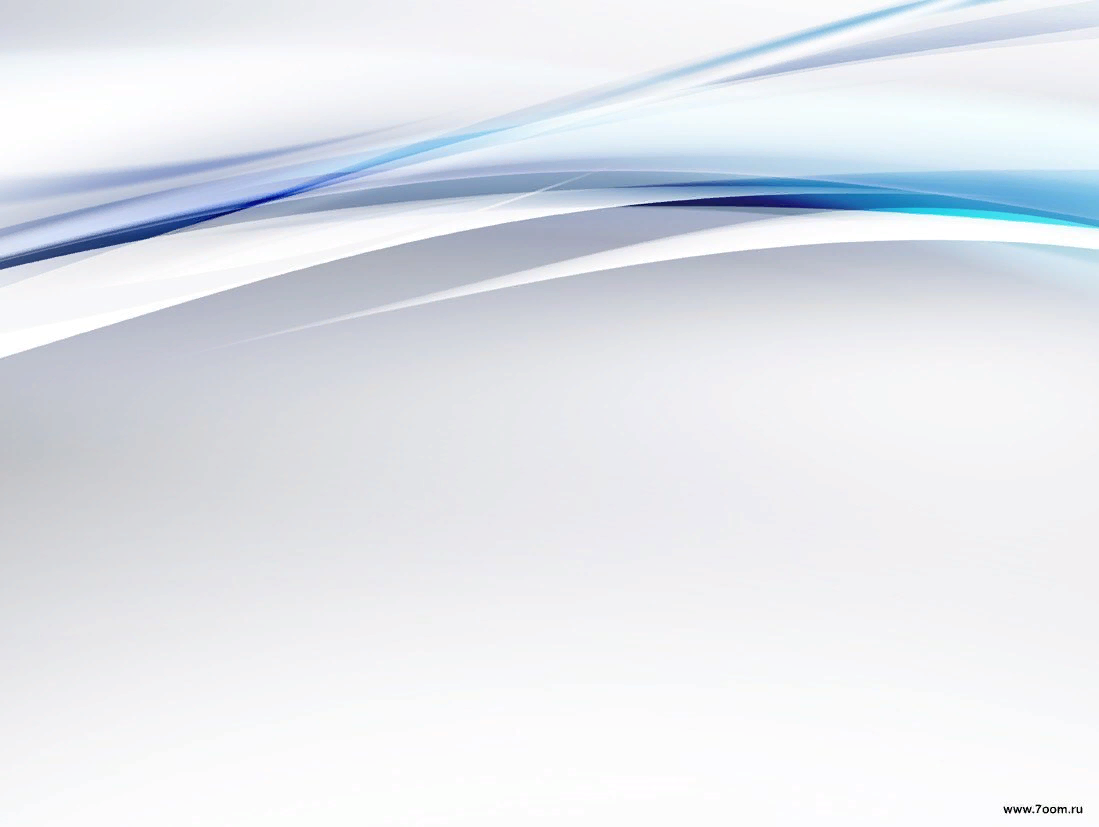 Особенности творческих проектов
Творческий проект в вокальном/инструментальном коллективе:
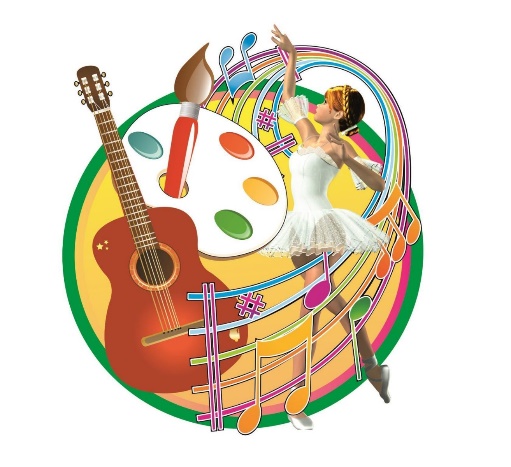 разучивание и постановка музыкального номера для выступления на концерте, конкурсе, фестивале;
создание и исполнение музыкального произведения собственного сочинения;
разработка репертуара и подготовка номеров для участия в благотворительных концертах, культурно-массовых мероприятиях и др.
Проектная деятельность  в изобразительном и декоративно-прикладном творчестве
Основная цель - создание условий для развития творческих способностей ребенка посредством декоративно-прикладного искусства. Работа над проектом, его содержание, планирование предстоящей работы выступают стимулом творческой активности обучающихся. 

Проектная деятельность в хореографическом коллективе
Педагог-хореограф занимает лидирующую, но не доминирующую позицию, выполняет функции режиссера, но не распорядителя, играет роль не только организатора, но и соучастника такого учебного процесса, который строится как диалог детей с познаваемой реальностью, с другими людьми, как взаимообогащение их личностного опыта.
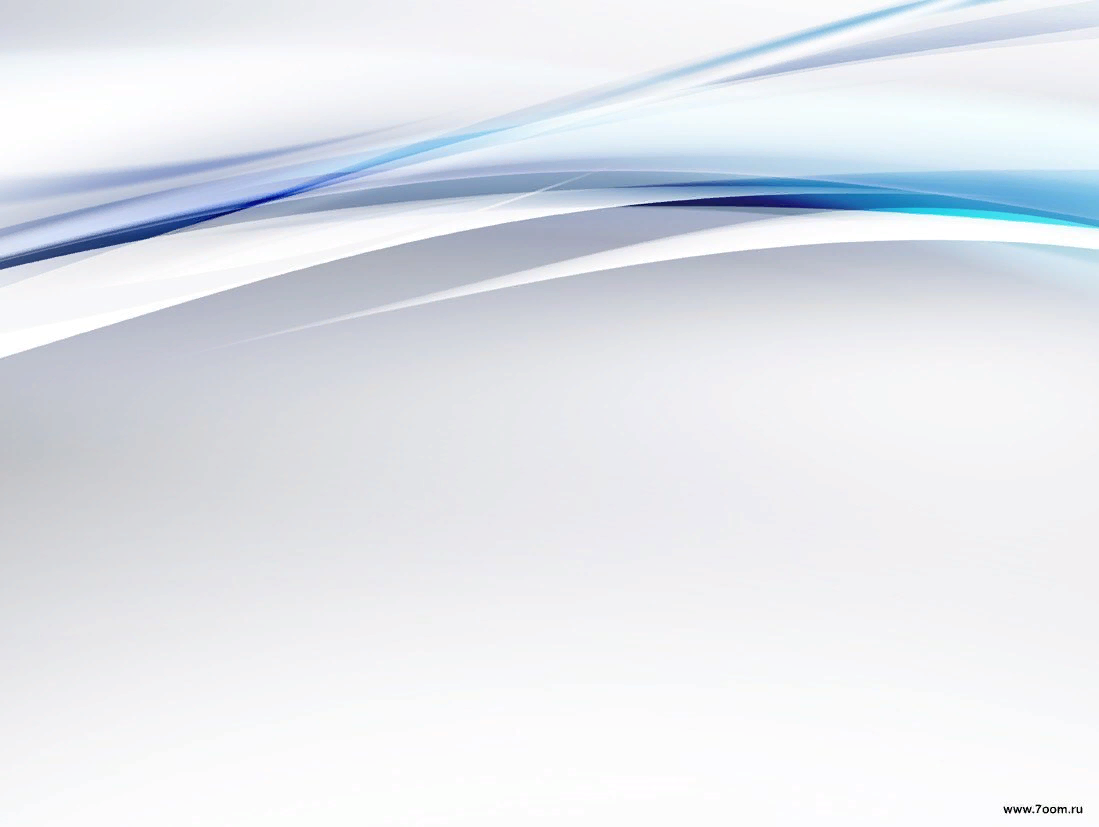 Творческий проект в вокальном/
инструментальном коллективе
I этап (поисковый)
Участники ансамбля самостоятельно выбирают номера, которые они будут разрабатывать. Прослушивают существующие исполнения этих номеров, определяются с фонограммой, проводят текстовый и вокальный разбор, составляют графические партитуры. 
 II этап (конструкторский (основной))
Первые образные решения, репетиции, подготовка костюмов, хореографии, экономическая оценка номера, проходит первая презентация номера.
III этап (технологический)
«Мозговой штурм», разрабатывается стратегия осуществления конечного продукта – концертного номера. Перед каждой группой поставлены определенные сроки, роли определены, каждый занимается своей частью работы. 
IV этап – культурно–образовательное событие
Представление и защита проекта. Итогом успешной защиты может стать включение номера в репертуар ансамбля или запись номера на студии.
Заключительным этапом работы становится индивидуальная и групповая рефлексия, в процессе которой ребята оценивают достигнутый результат.
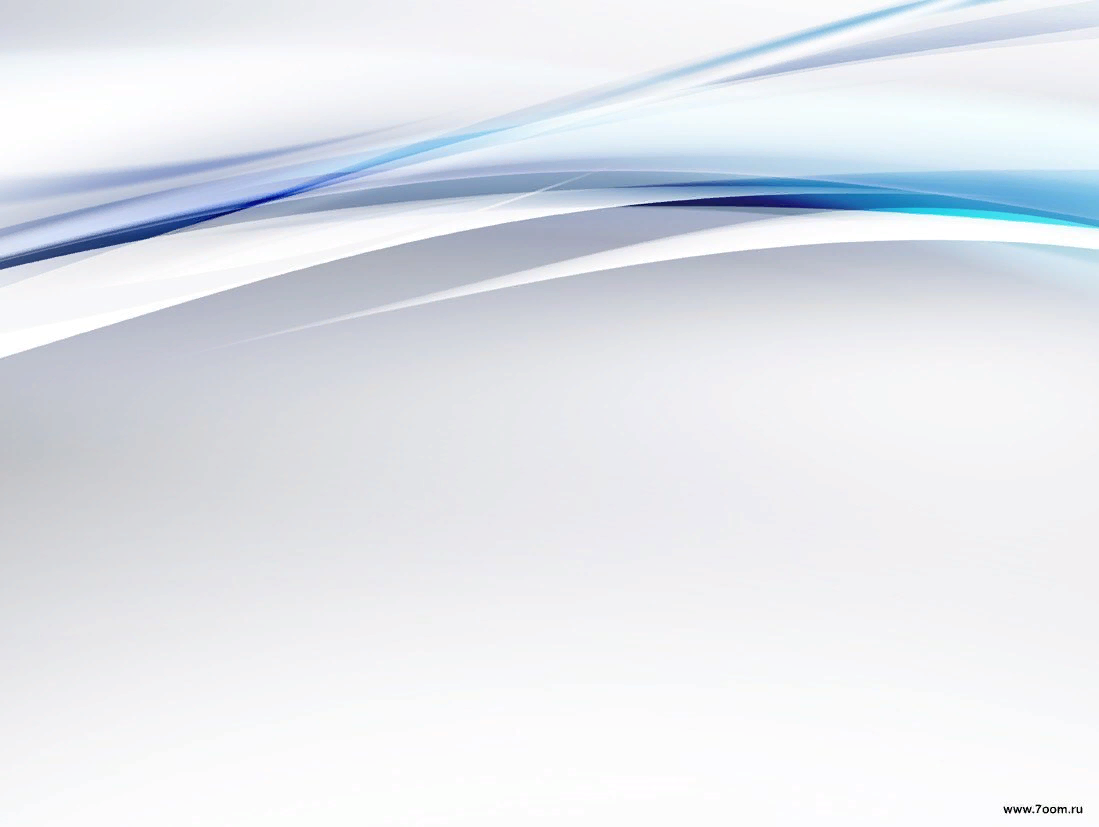 Проект в изобразительном и декоративно-прикладном творчестве
1. Подготовительный этап
Выбрать тему творческого проекта.
Составить с помощью педагога план работы по реализации творческого проекта.
Определиться с материальными и финансовыми затратами, необходимыми для изготовления проектируемого изделия.
2. Конструкторский этап
Рассмотреть несколько возможных вариантов выполнения проекта, выбрать наиболее оптимальный из них.
Собрать и обработать информацию из различных источников.
Изучить технологию изготовления проектируемого изделия и разработать технологическую карту изготовления изделия.
Подготовить необходимые материалы, оборудование и инструменты.
Распределить обязанности (для групповых проектов).
3. Технологический этап
Выполнить проект с учетом требований технологий и дизайна.
Соблюдать правила техники безопасности.
4. Заключительный этап
Оценить качество выполненной работы (соответствие задуманной конструкции, технологичность. Экологическая безопасность).
Рассчитать экономические затраты на выполнение проекта.
Предварительная защита проекта в детском объединении.
Защита проекта перед комиссией (предоставление необходимой документации, демонстрация изделия).
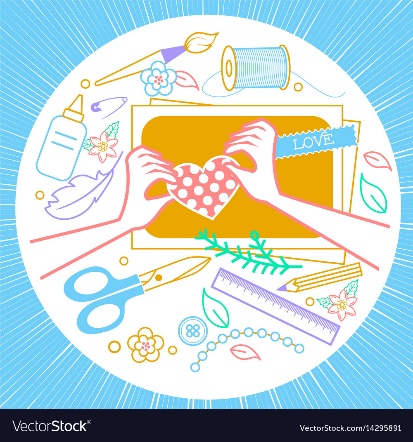 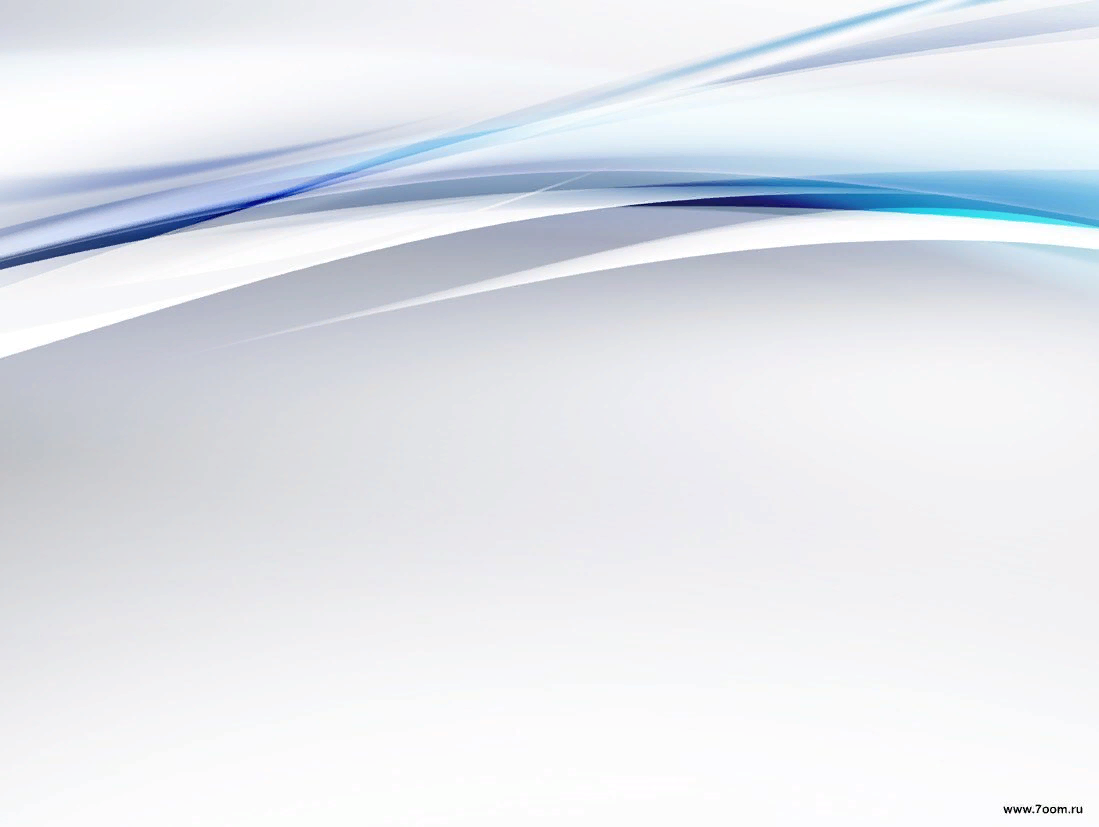 Проектная деятельность в хореографическом коллективе
Этапы работы над проектом:
выбор темы и идеи танцевального произведения (этюда); 
составление понятного, близкого детям и доступного для их исполнения сценария; 
выбор музыки; 
подбор выразительных средств и формы постановки (танцевальные движения, которые войдут в постановку);
 подбор костюмов, атрибутов необходимых в постановке этюдного произведения.
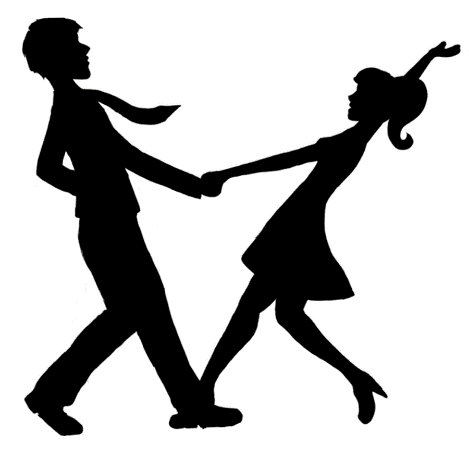 Дети самостоятельно определяют характер музыкального произведения;
обдумывают содержание танцевального номера (просматривают и обсуждают мультфильмы, иллюстрации в книгах, открытки на тему); 
придумывают танцевальные движения, характерные для образа; 
участвуют в выполнении эскизов костюмов, их реализации.
Творческий проект может быть представлен в форме концертного выступления на праздничном мероприятии  или конкурсе.
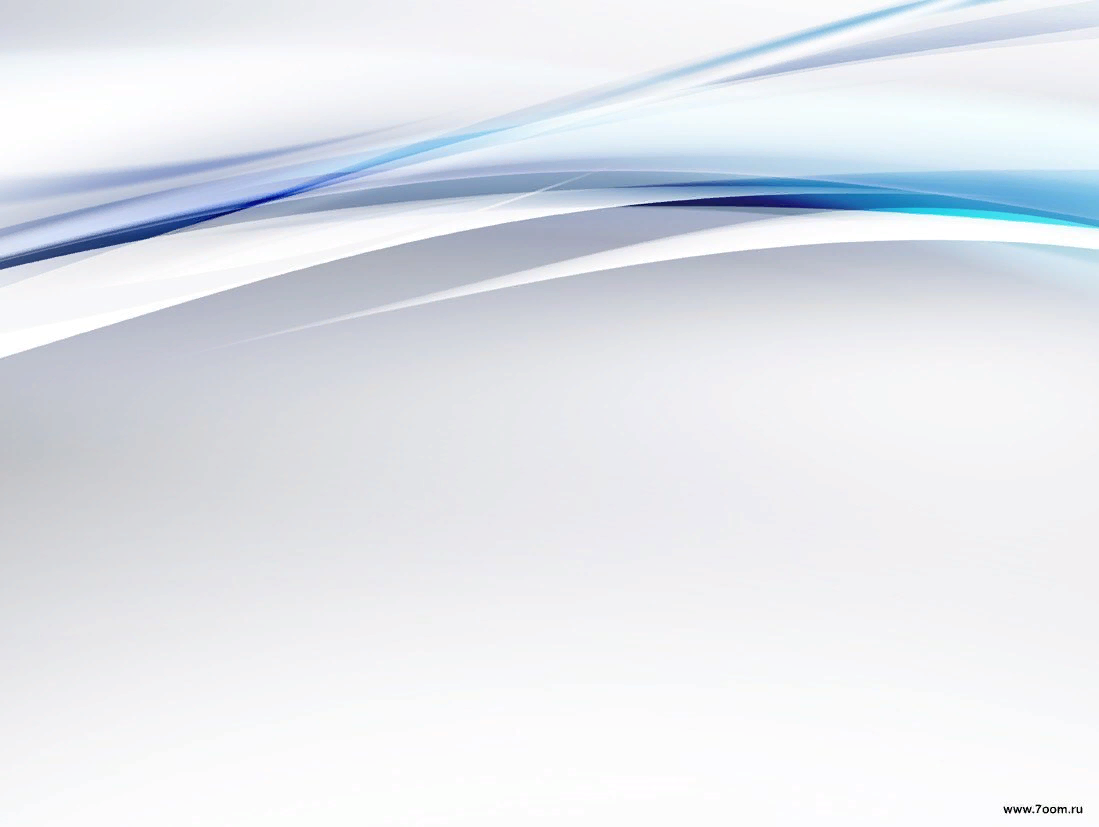 Проектные технологии в детских объединениях физкультурно-спортивной направленности
В деятельности детских объединений физкультурно-спортивной направленности разрабатываются проекты:
по истории спорта, жизни и достижениях выдающихся спортсменов, 
исследованию влияний физической культуры на организм человека,
подготовке и проведению соревнований, спортивных праздников и т. д.
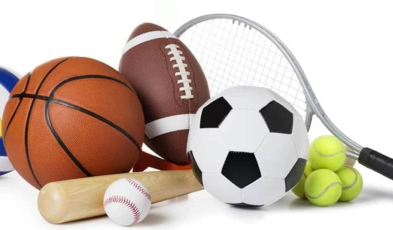 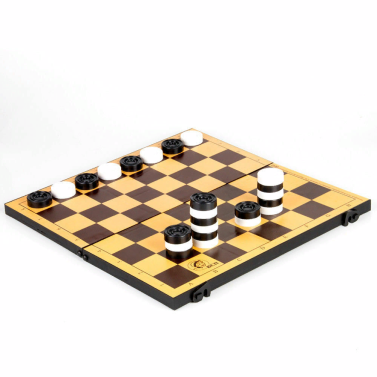 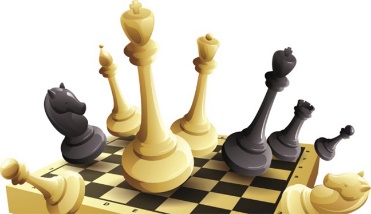 Обучающиеся самостоятельно собирают материал по теме, теоретически обосновывая необходимость выполнения того или иного комплекса физических упражнений или овладения теми или иными физическими (практическими) умениями и навыками для собственного совершенствования. 
Проект может быть представлен в виде практической работы: например, обучающимся необходимо расписать по элементам акробатическую комбинацию, к каждому элементу найти подводящие упражнения, выявить типичные ошибки при выполнении этих элементов и суметь объяснить эту комбинацию другим ребятам, которые в свою очередь будут выполнять ее на практике.
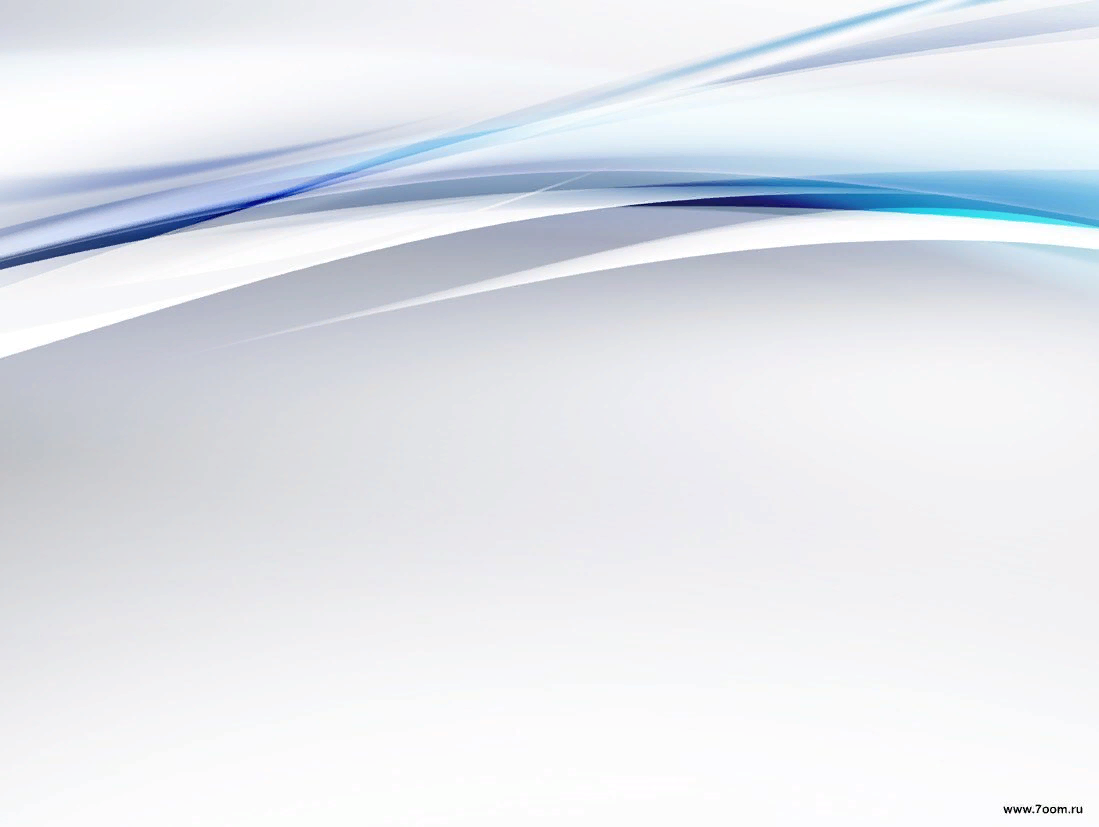 Проектные технологии в детских объединениях туристско-краеведческой направленности
Использование проектных технологий в детских объединениях туристско-краеведческой направленности содействует  формированию у обучающихся здорового образа жизни, безопасного поведения, повышению интеллектуального уровня и расширению кругозора.
В детских объединениях разрабатываются проекты по:
разработке туристического маршрута;
созданию карт для спортивного ориентирования с помощью Интернет-сервисов (Яндекс-карты, GoogleMap  и др.);
организации туристического путешествия;
созданию учебных видеороликов                 по оказанию первой медицинской помощи, технике вязания туристических узлов, изготовления туристических носилок;
подготовке к участию в соревнованиях, слетах, конкурсах и др.
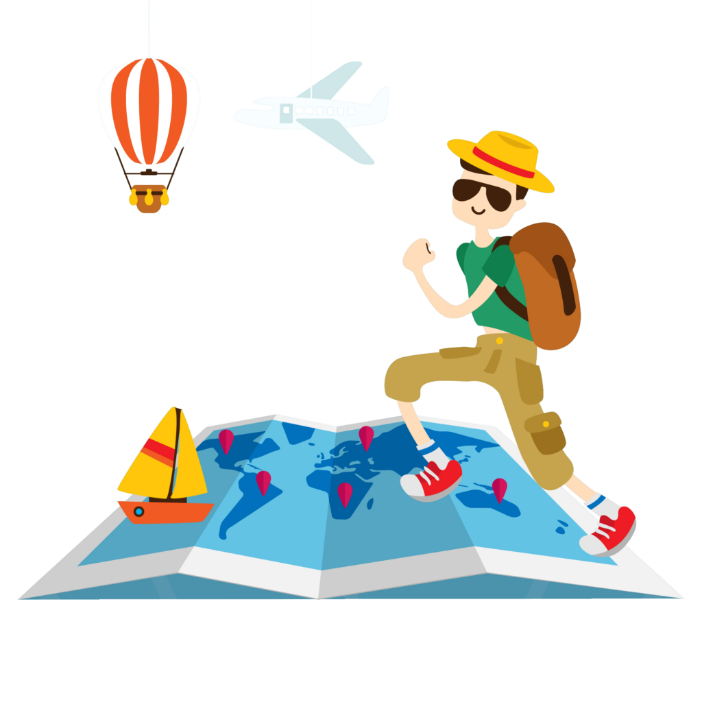 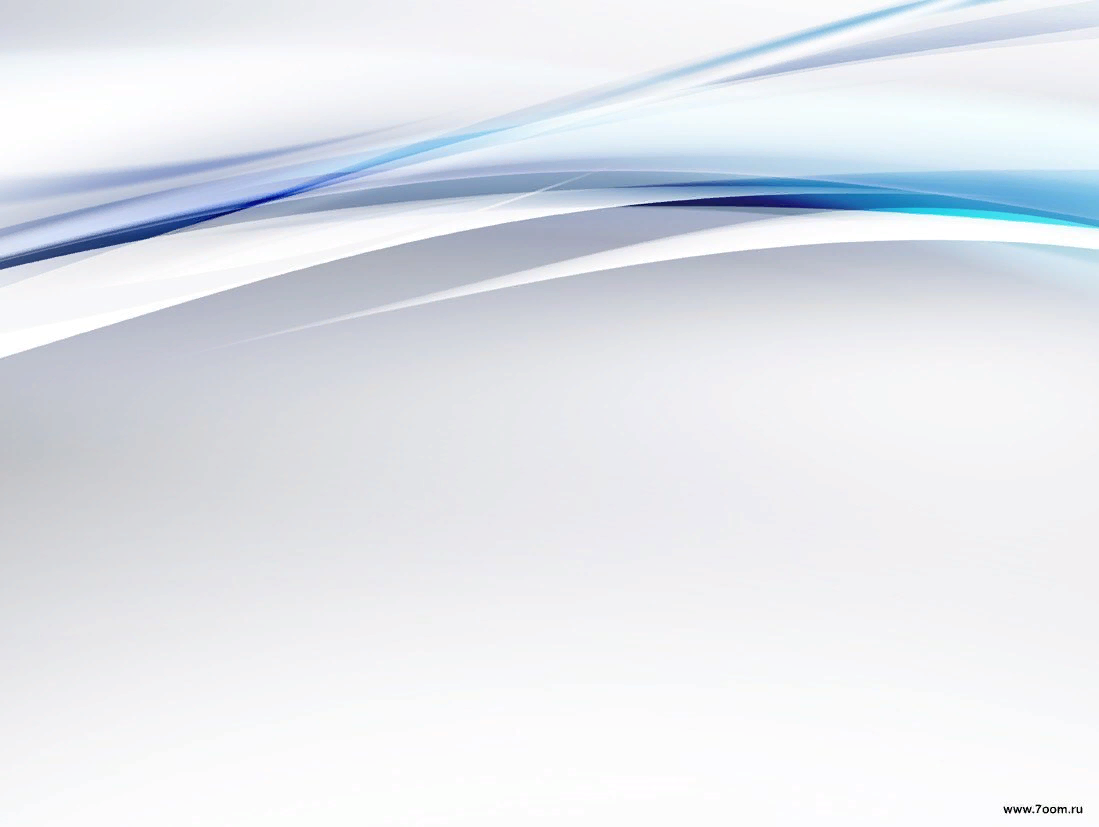 созданием моделей (макетов) географических инструментов и природных объектов, изучают природные явления, участвуют в наблюдениях за природой, осуществляют работу с различными источниками информации, учатся проектировать маршруты путешествий, экскурсий, проводить природоохранные и просветительские мероприятия и акции.
Проектные технологии в детских объединениях естественнонаучной направленности
Использование проектных технологий в детских объединениях естественнонаучной направленности формирует у обучающихся осознанно-правильное отношение к природе, которое строится на её чувственном восприятии, эмоциональном отношении и знании особенностей жизни, роста и развития живых существ; усвоение и накопление опыта работы с исследуемым материалом живой и неживой природы; закрепление представления о различных природных явлениях и объектах.
В ходе реализации проектов обучающиеся учатся создавать модели природных объектов, изучают природные явления, участвуют в наблюдениях за природой, осуществляют работу с различными источниками информации, учатся проектировать природоохранные и просветительские мероприятия и акции.
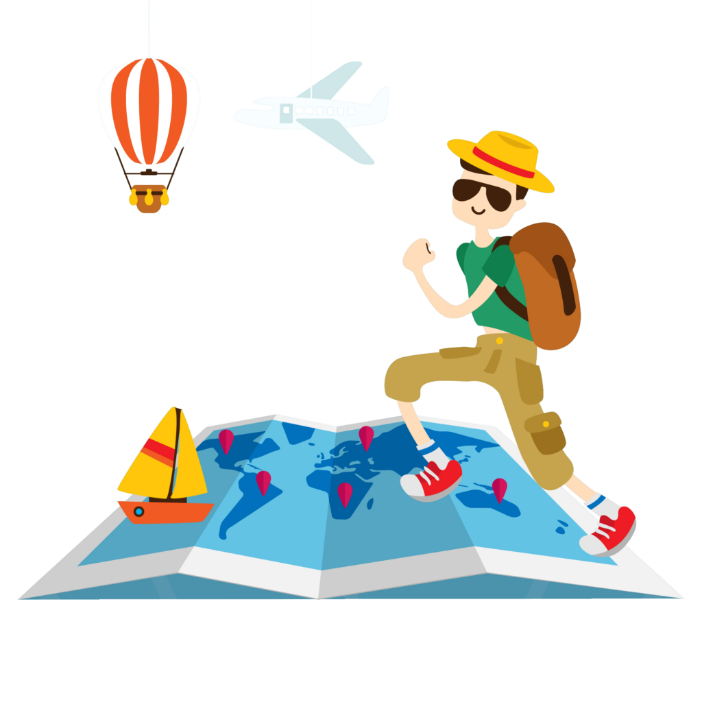 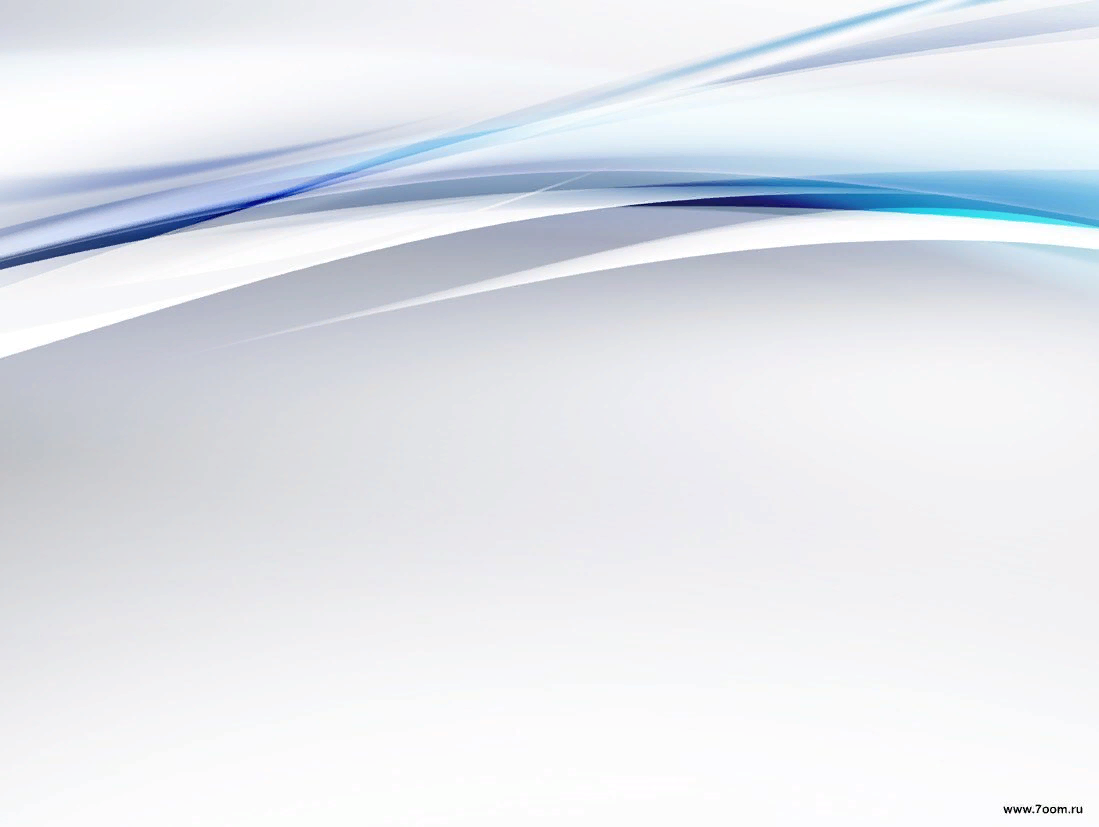 Достоинства метода проектов
Обучающиеся видят конечный результат – вещь, которую они сделали своими руками, вложили душу.
Использование на занятиях метода творческих проектов позволяет выявить и развить творческие возможности и способности детей, научить решать новые, нетиповые задачи, выявить деловые качества.
Профессиональное самоопределение. «На что я способен? Где могу применить свои знания?»
При выборе темы проекта учитываются индивидуальные способности обучающихся: сильным – сложное, слабым – по их реальным возможностям.
Обучение проектным методом развивает социальный аспект личности ребенка за счет включения его в различные виды деятельности в реальных социальных и производственных отношениях.
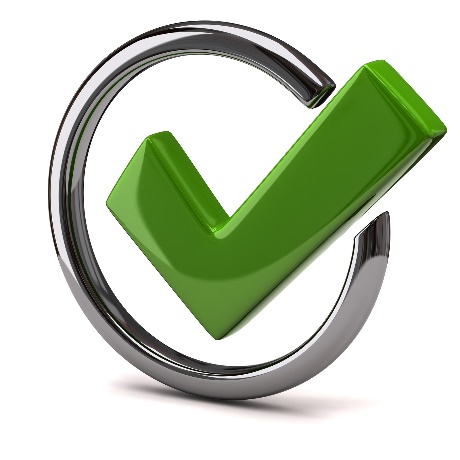 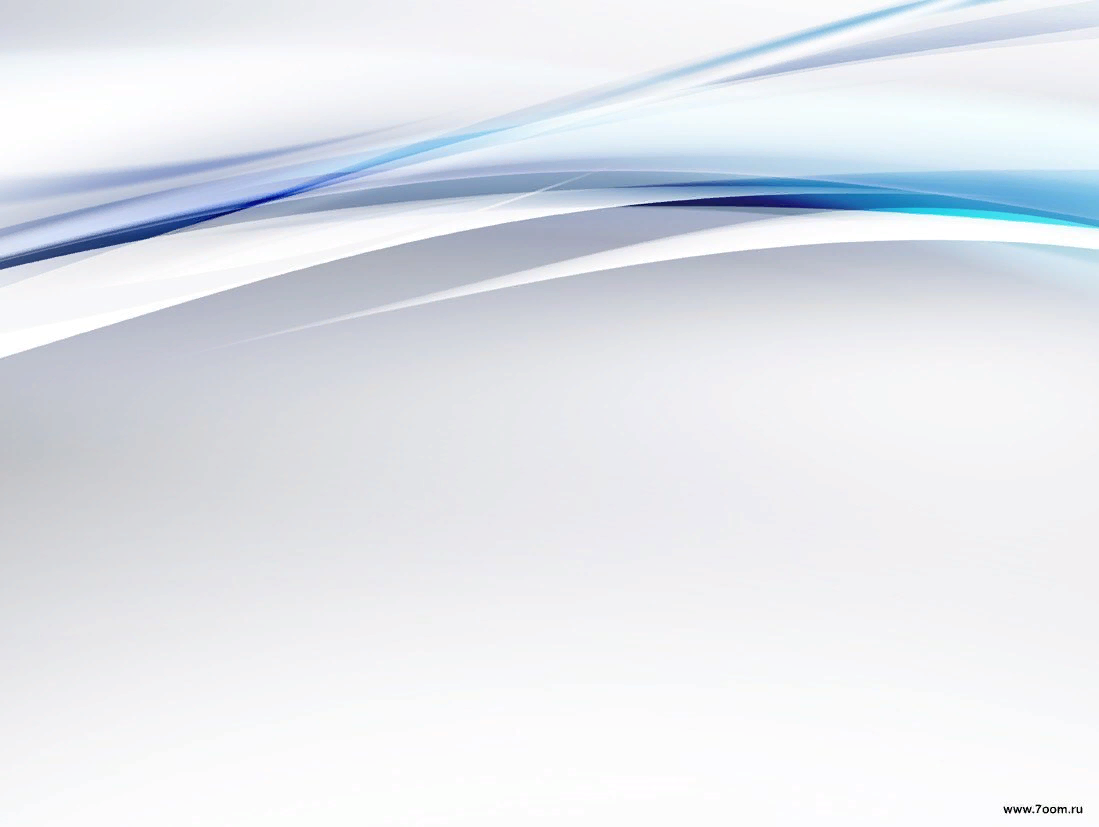 Недостатки метода проектов
Проблема субъективной оценки творческой работы; переоценка своих возможностей и попадание              в стрессовую ситуацию из-за невозможности уложиться в определенные сроки.
Психологические коммуникативные проблемы: деление обучающихся на группы.
Технические накладки, которые могут повлиять как    на процесс работы, так и на конечный результат.
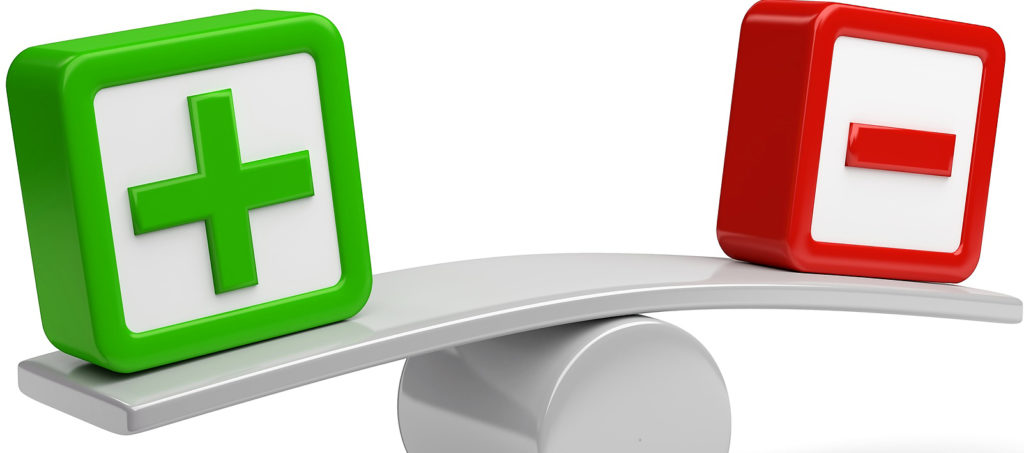 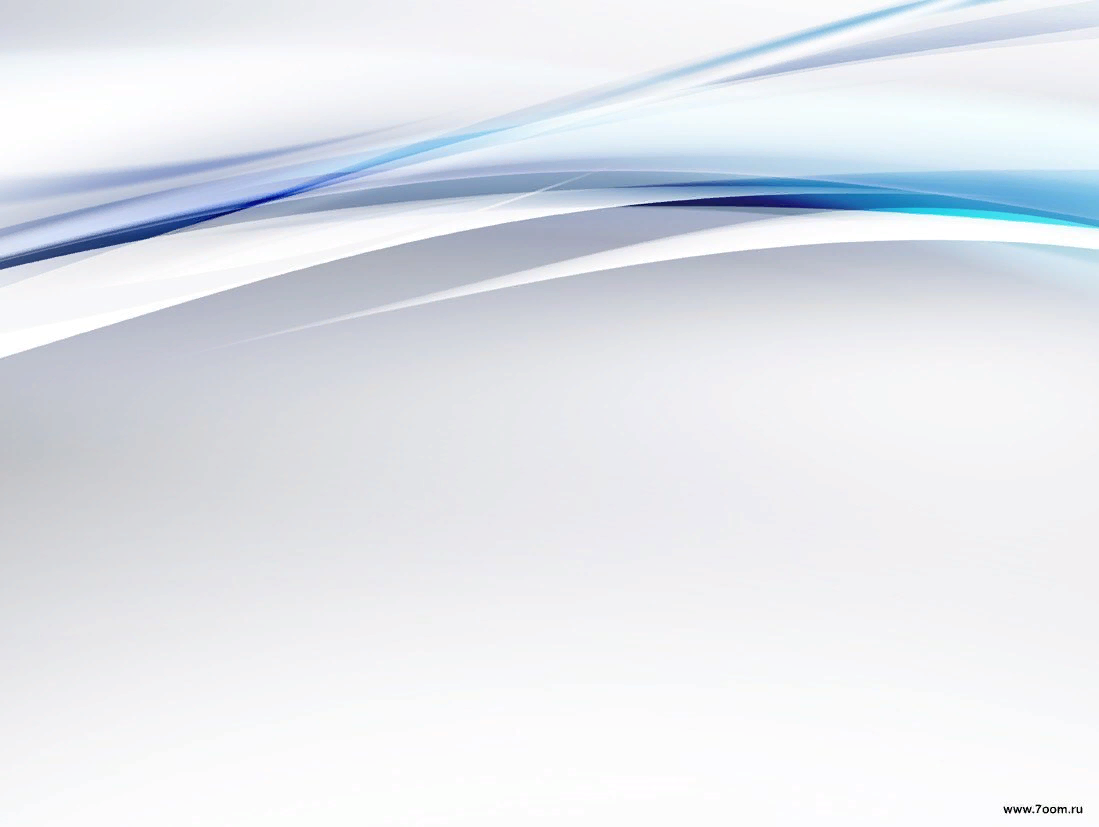 Критерии оценки содержания проекта
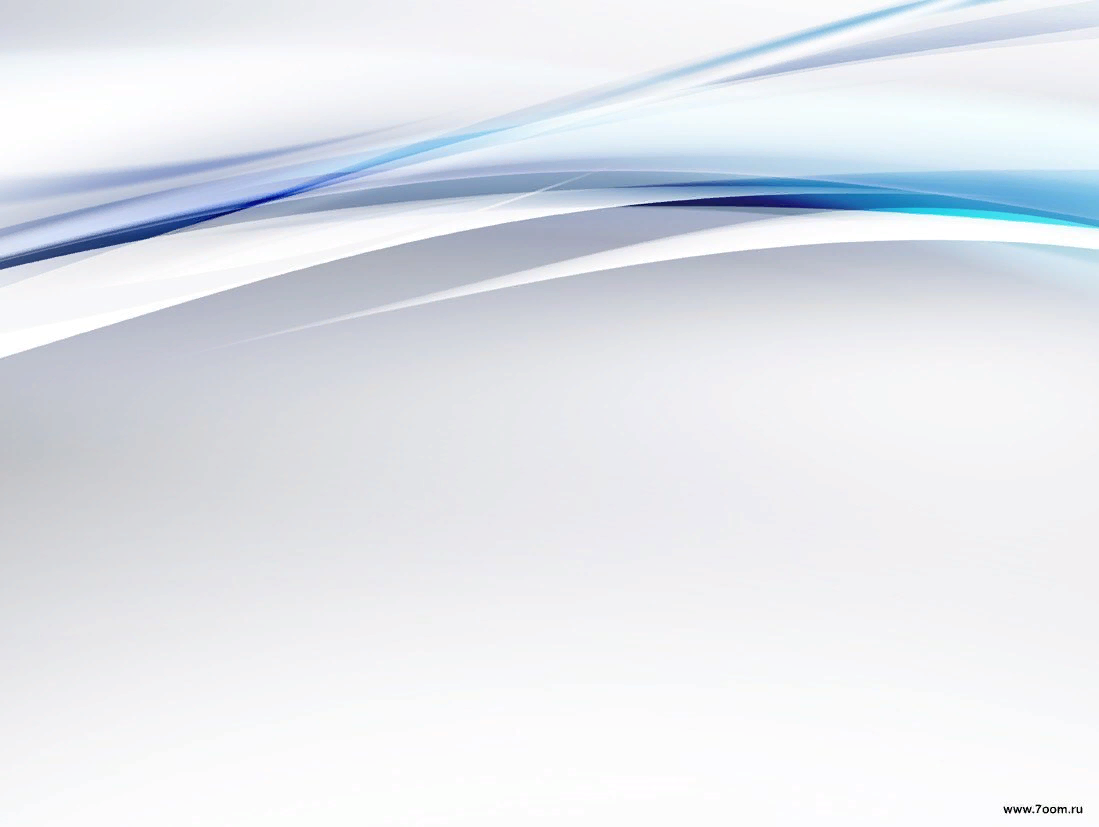 Критерии оценки защиты проекта
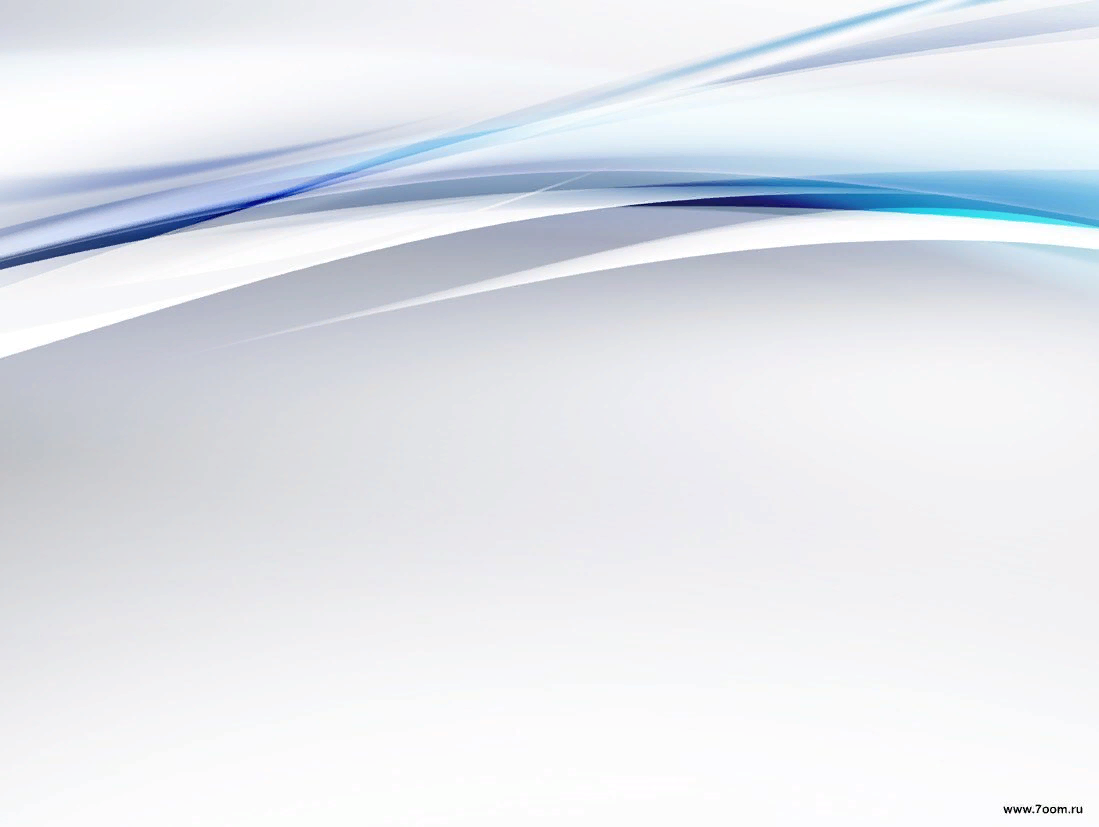 Проблемы при организации 
проектной деятельности
Работа над проектом объемная, кропотливая, поэтому возникает проблема перегрузки обучающихся.
Дети – люди увлекающиеся, поэтому работу начинают         с желанием, энтузиазмом, но, сталкиваясь с трудностями (большой объем информации, которую нужно найти, проанализировать, систематизировать, провести исследования), могут бросить работу над проектом.
Не всегда хватает умений и навыков работы на компьютере.
Самая большая проблема для педагога – не превратиться                  в ментора, диктующего свое мнение, или взвалить на себя всю работу, оставив детям самый минимум.
Возрастает нагрузка на педагога.
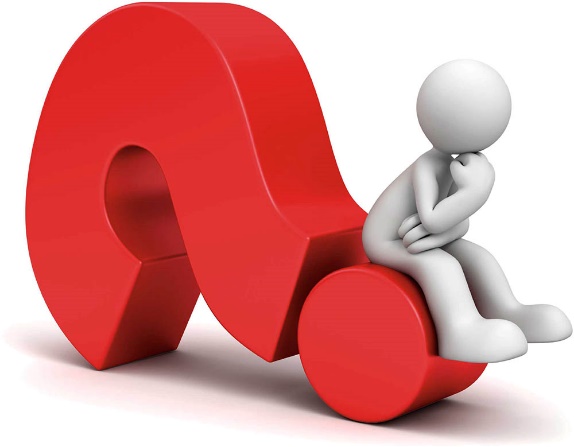 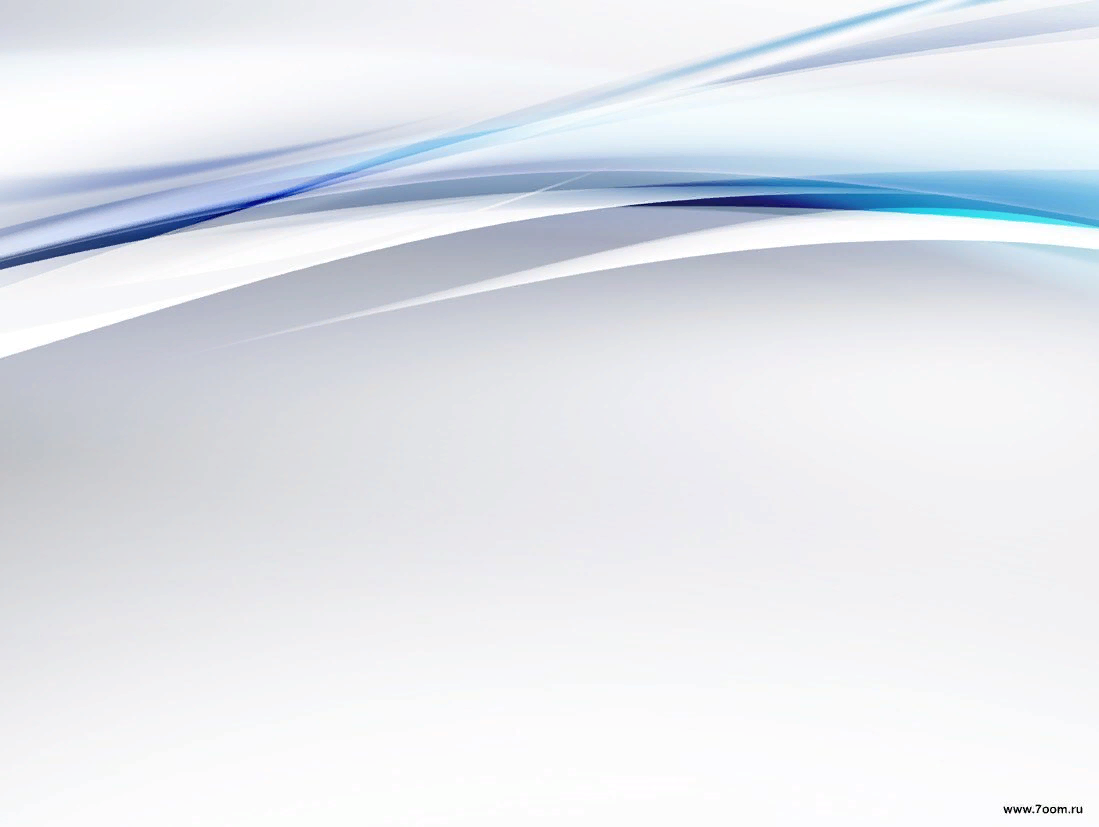 Как же разрешить проблемы?
Четко определить объем и временные рамки проекта,         не «давить» на обучающихся; проекты проводить не часто.
Терпеливо анализировать причины неудач вместе с детьми.
Оказывать помощь в работе с компьютером, помогать          с оформлением работы.
Предоставить обучающимся возможность работать максимально самостоятельно, встать в позицию старшего друга, соратника.
Привлечь для работы над проектом родителей, консультантов.
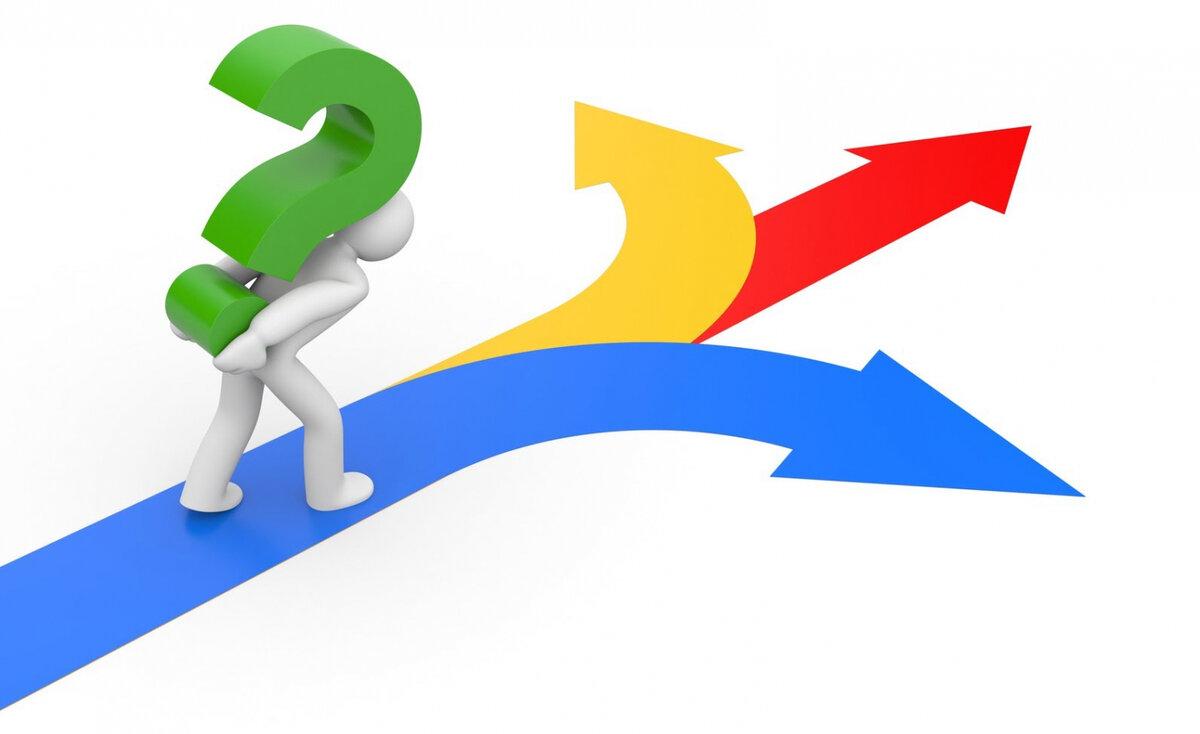 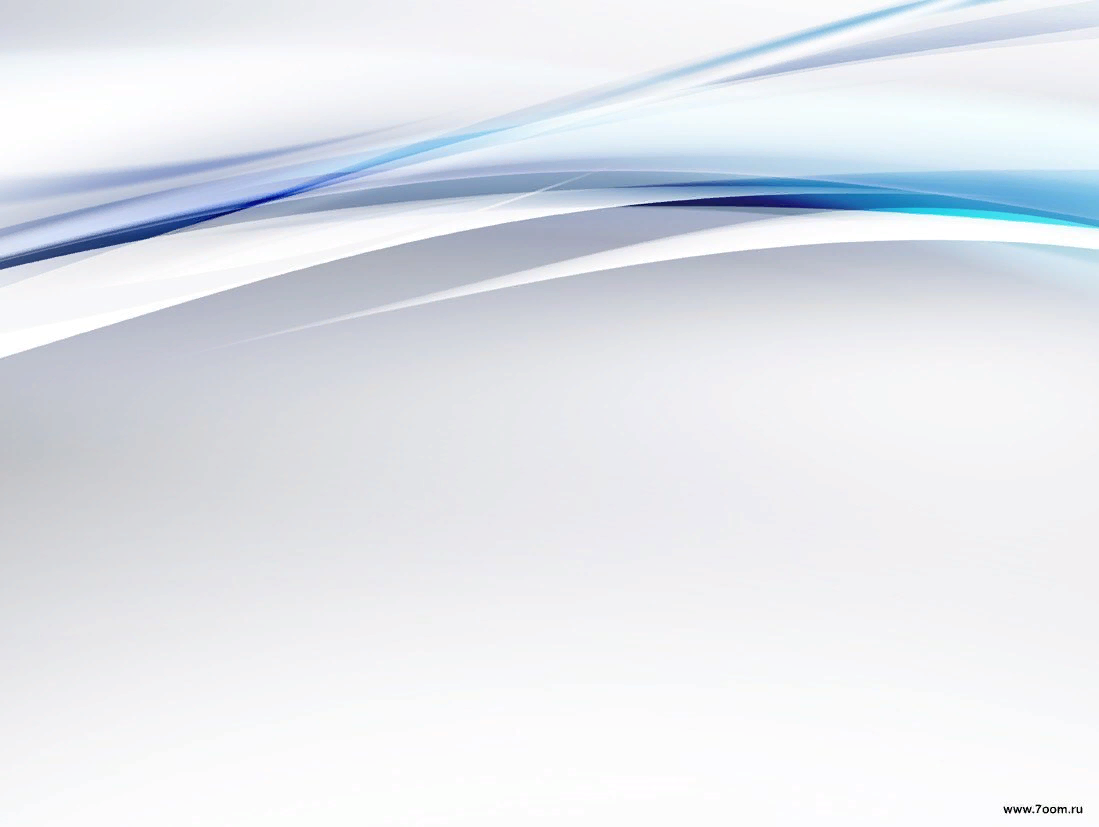 Проект – это интересно, 
познавательно, просто!
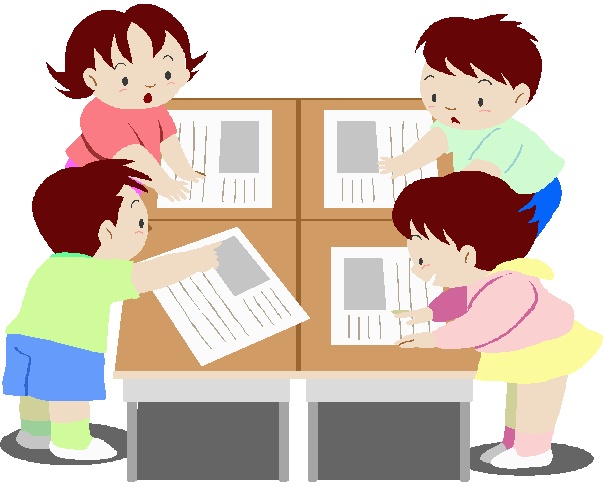 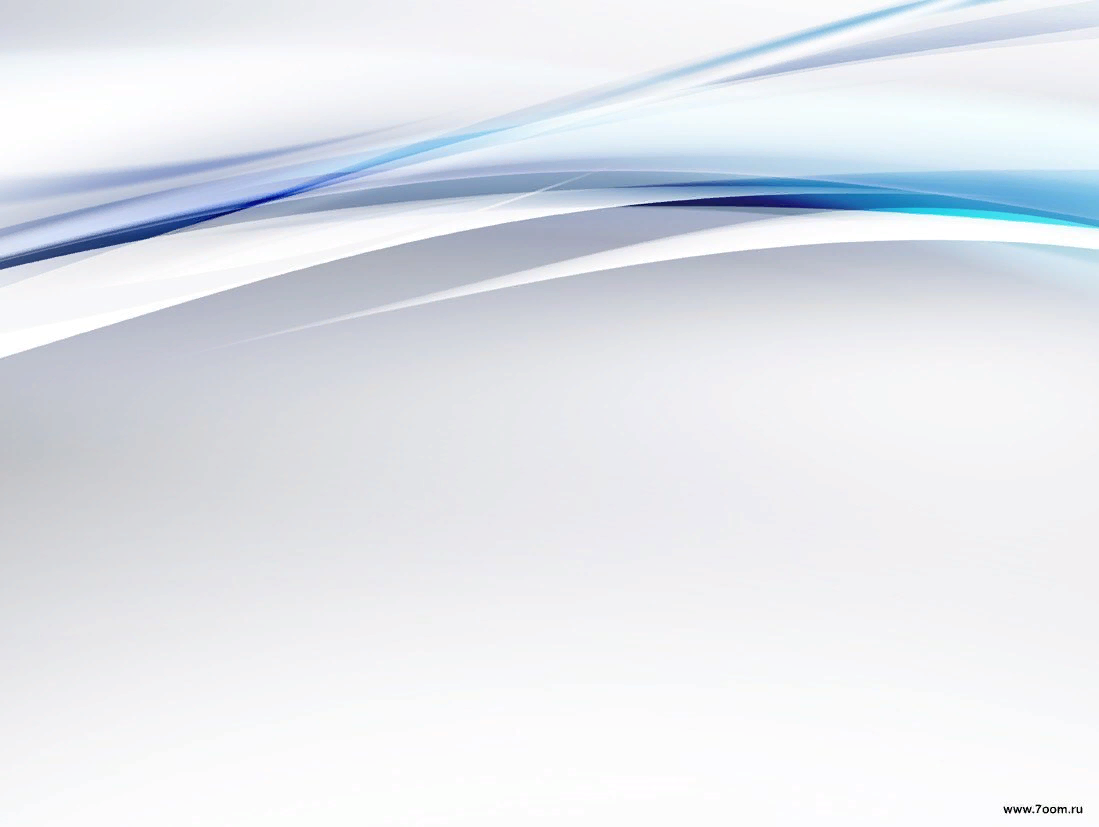 Муниципальное бюджетное учреждение дополнительного образования
«Городской центр развития и научно-технического творчества
 детей и юношества»
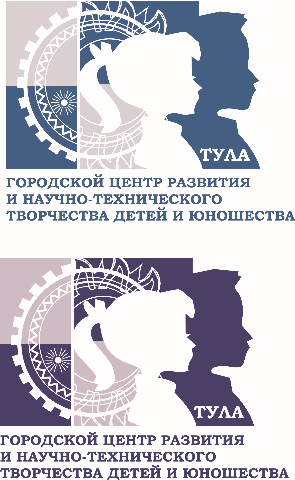 Самообразование педагога
как условие профессионального роста
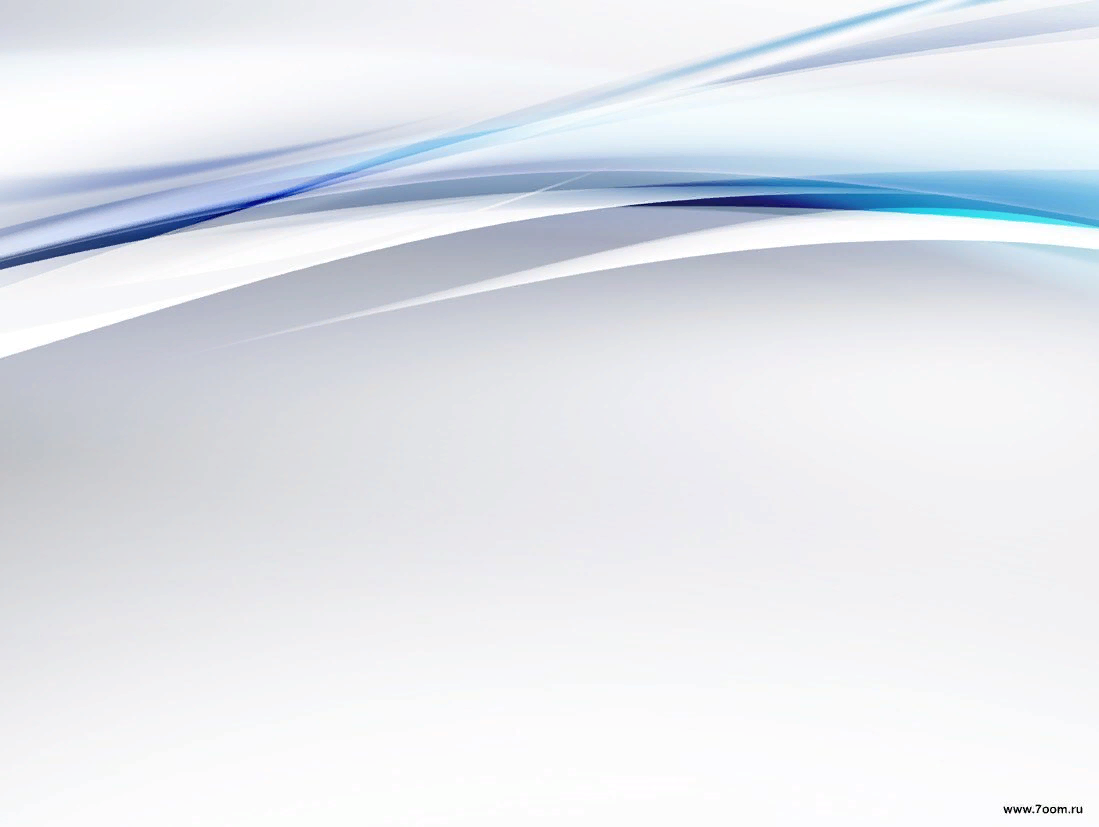 Самообразование педагога –
это целенаправленная работа педагога по расширению и углублению своих теоретических знаний, совершенствованию имеющихся и приобретению новых профессиональных навыков и умений в свете современных требований педагогической и психологической наук.
ЦЕЛЬ
систематическое повышение педагогами своего профессионального уровня
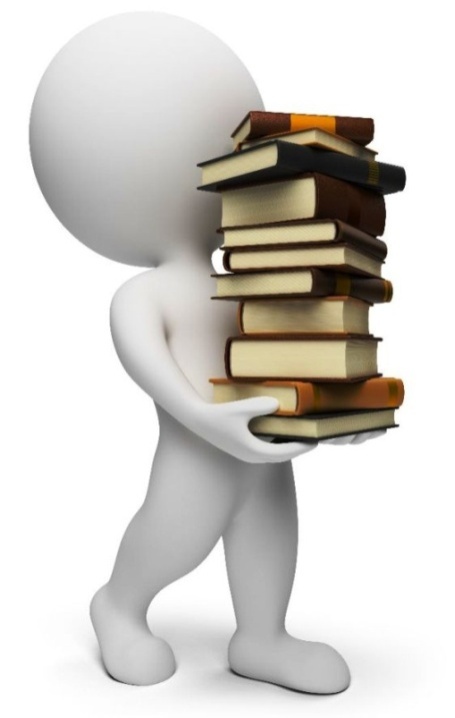 ЗАДАЧИ
совершенствование теоретических знаний, педагогического мастерства;
 овладение новыми формами, методами и приемами обучения и воспитания детей;
 изучение и внедрение в практику передового педагогического опыта, новейших достижений педагогики, психологии и других специальных наук
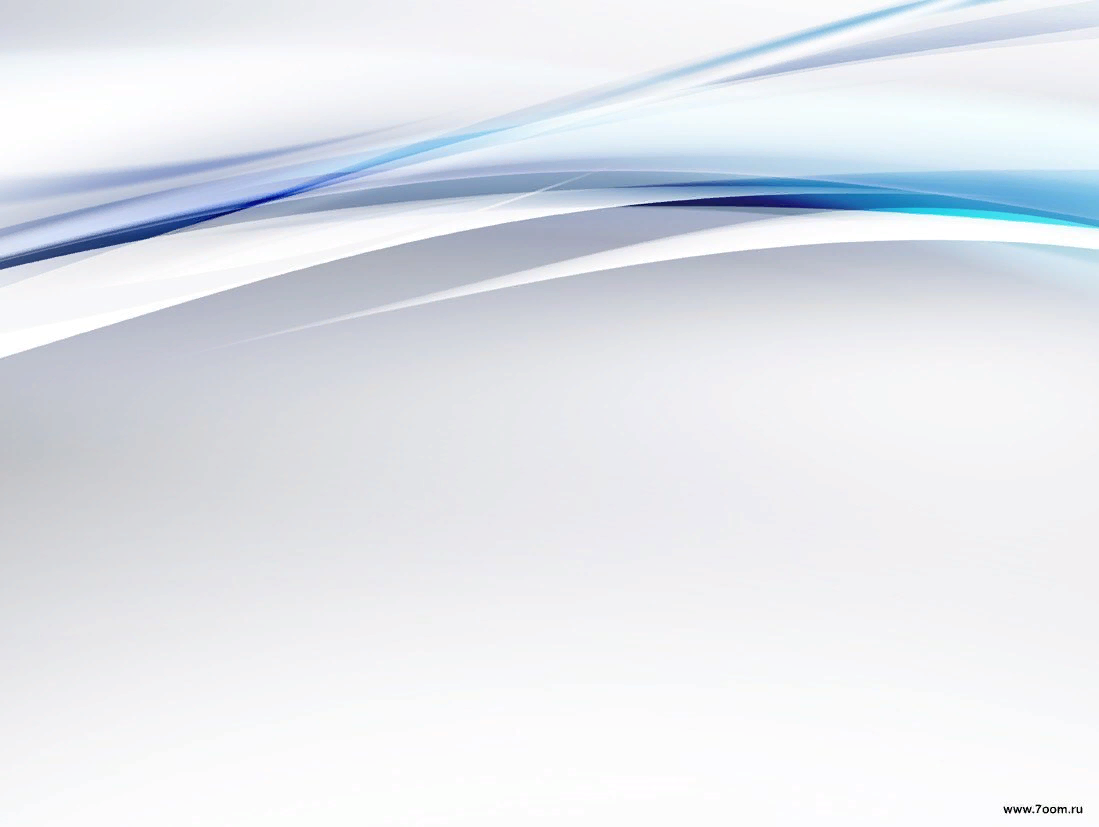 Алгоритм работы педагога над темой самообразования
Выбор темы индивидуальной научно-методической работы.
Детальное ознакомление с темой посредством литературных и электронных источников.
Уточнение темы и разработка предварительного варианта плана индивидуальной научно-методической работы.
Внедрение инноваций в практику своей педагогической деятельности.
Анализ и оценка результатов индивидуального опыта работы над научно-методической темой (проблемой), формулирование выводов и предложений.
Литературное оформление работы, отчет о полученных результатах перед коллегами.
Тема определяется, исходя из:
ее актуальности и важности
ее научно-теоретического и практического значения,
затруднений педагога;
уровня профессиональной компетентности педагога.
Оптимальный срок для работы над темой самообразования для педагога дополнительного образования – 
3 года
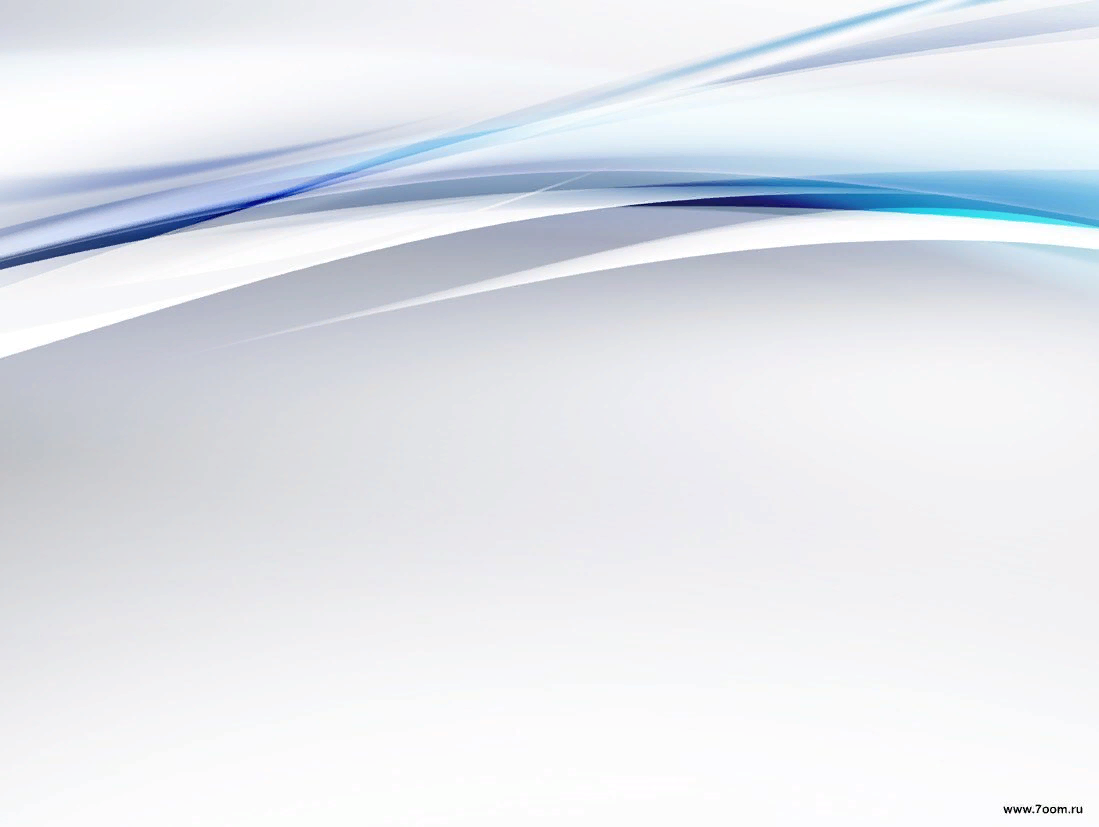 Формы представления опыта работы 
по теме самообразования
разработанные или изданные методические пособия, статьи, учебники, программы, сценарии, исследования;
доклады, выступления;
разработка дидактических материалов, тестов, наглядных материалов и пособий;
выработка адаптированных методических рекомендаций по применению технологий обучения (образовательных, информационных и др.);
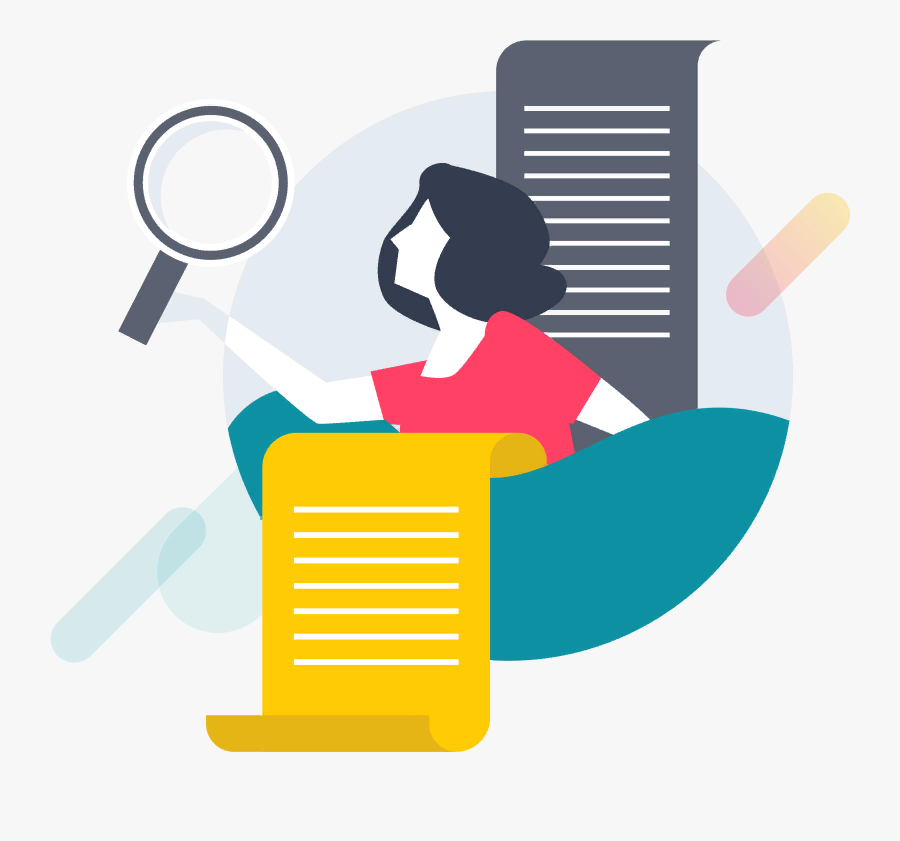 проектирование и проведение открытых занятий по собственным, новаторским технологиям (техникам, методикам);
обобщение опыта по исследуемой проблеме (теме).
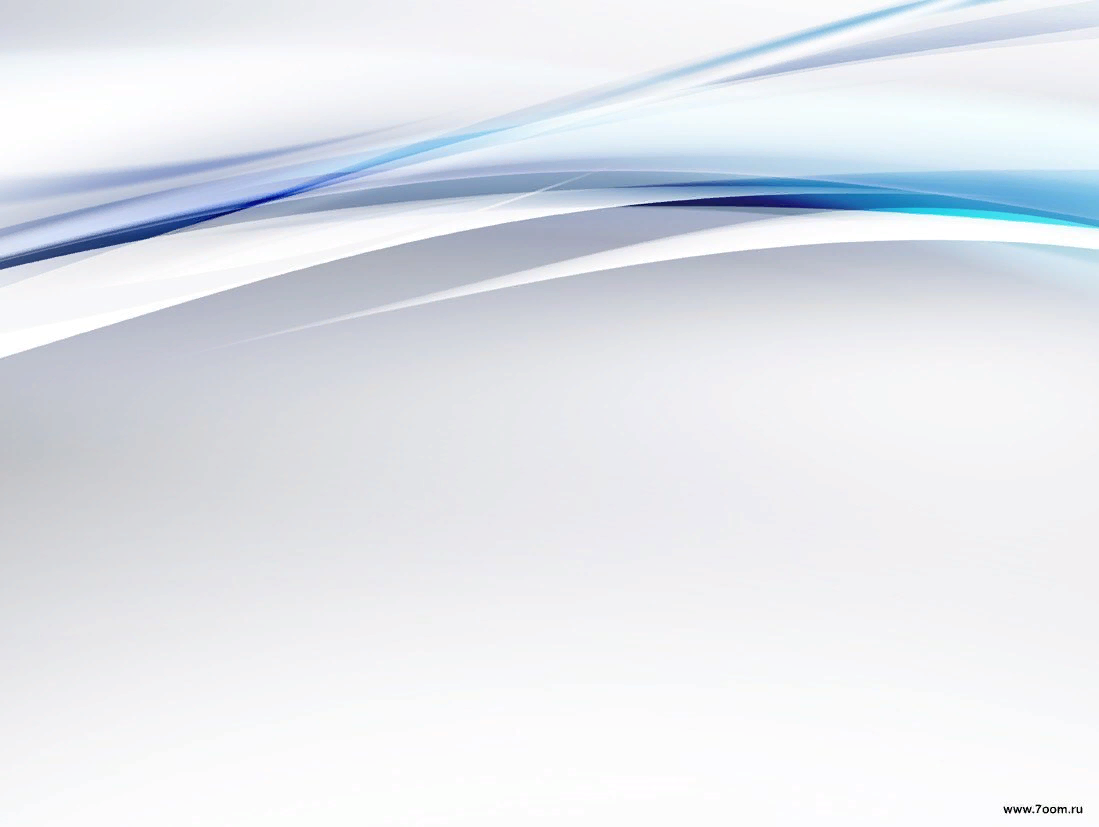 Муниципальное бюджетное учреждение дополнительного образования
«Городской центр развития и научно-технического творчества
 детей и юношества»
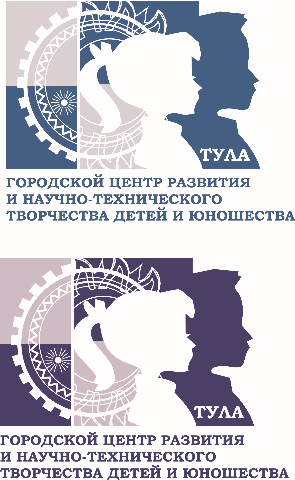 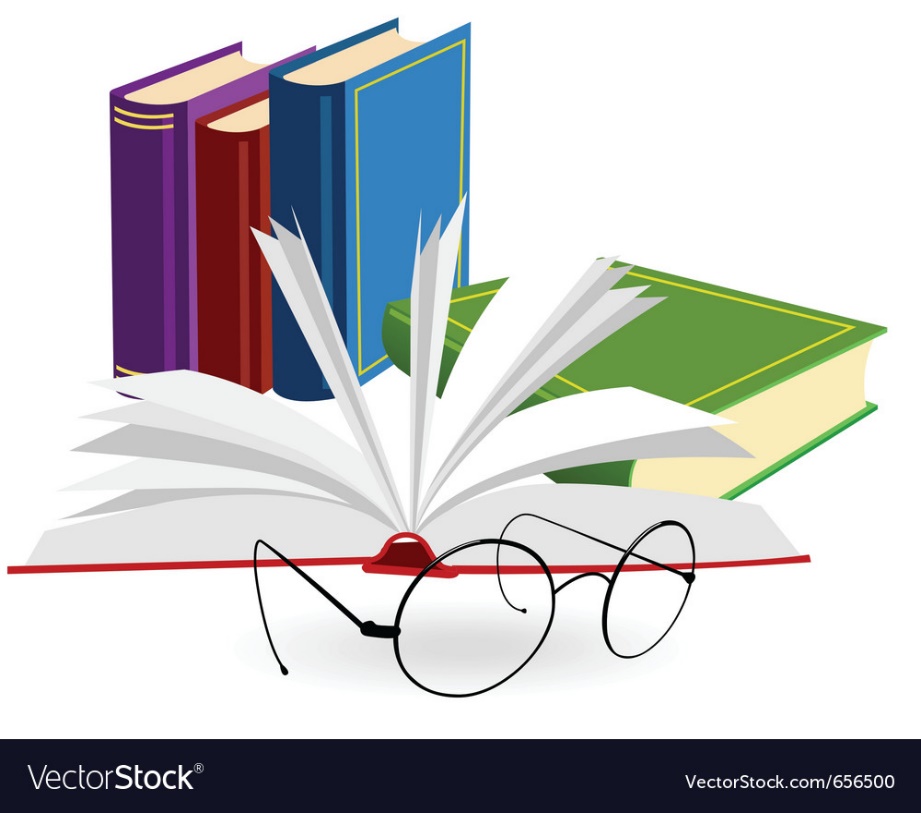 Педагогическая
мастерская
9 декабря 2020 года